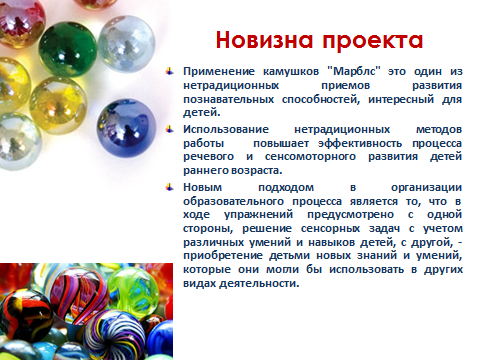 «Камешки Марблс – разноцветное счастье детей»
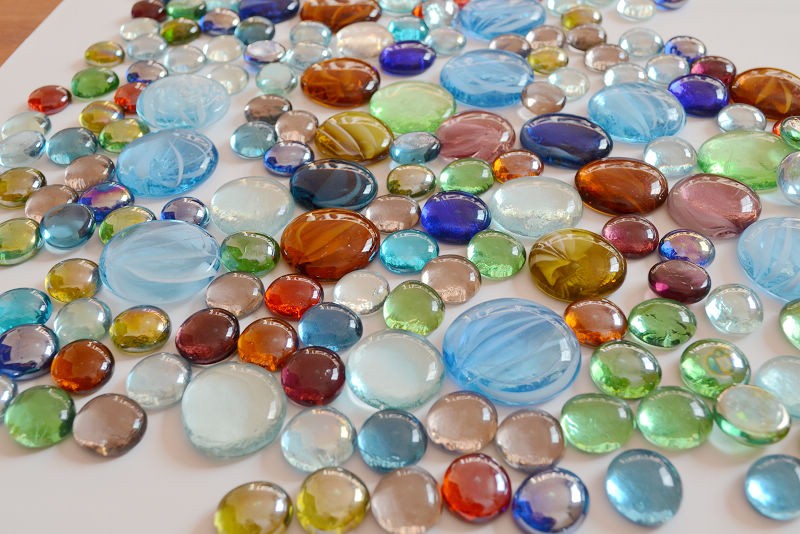 «Истоки способностей 
и дарований детей на                                                         кончиках пальцев. 
От пальцев идут тончайшие ручейки, которые питают источник творческой  мысли».     
              В.А. Сухомлинский
История МАРБЛС
Стеклянный шарик Марблс – далекий потомок глиняных шариков, которые многие тысячи лет назад служили игрушками для древних людей.
Шарики получили свое название от английского «marbls» (то есть мраморные).  
  Они имеют разнообразную цветовую гамму.
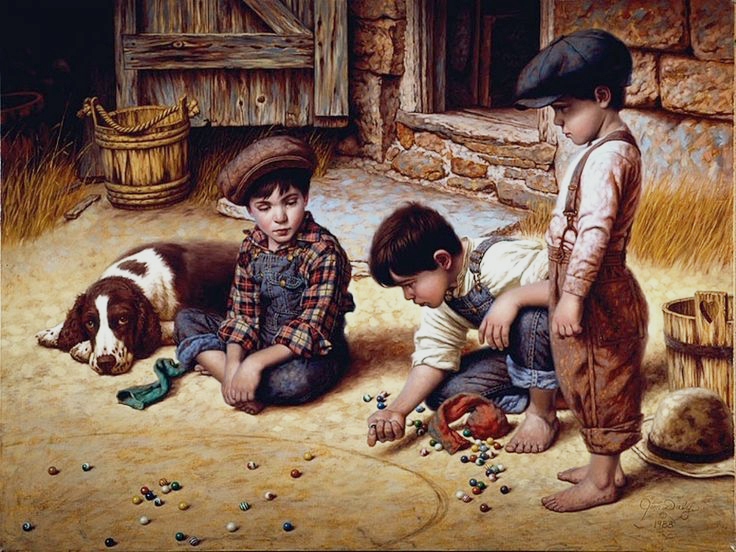 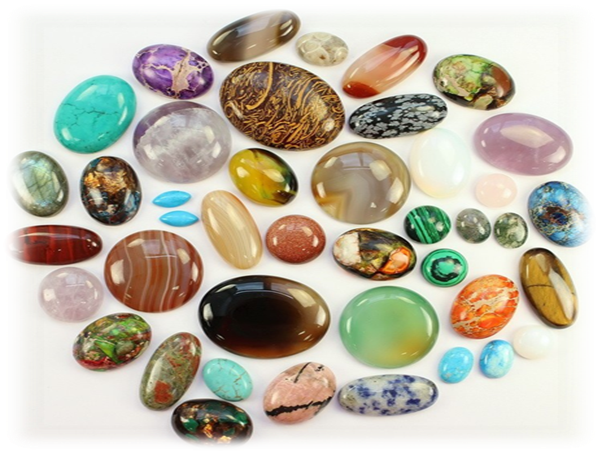 Шарики Марблс, камешки-кабошоны, декоративные стеклянные  и пластиковые кристаллы это один из нетрадиционных приемов развития познавательных способностей, интересный для детей.
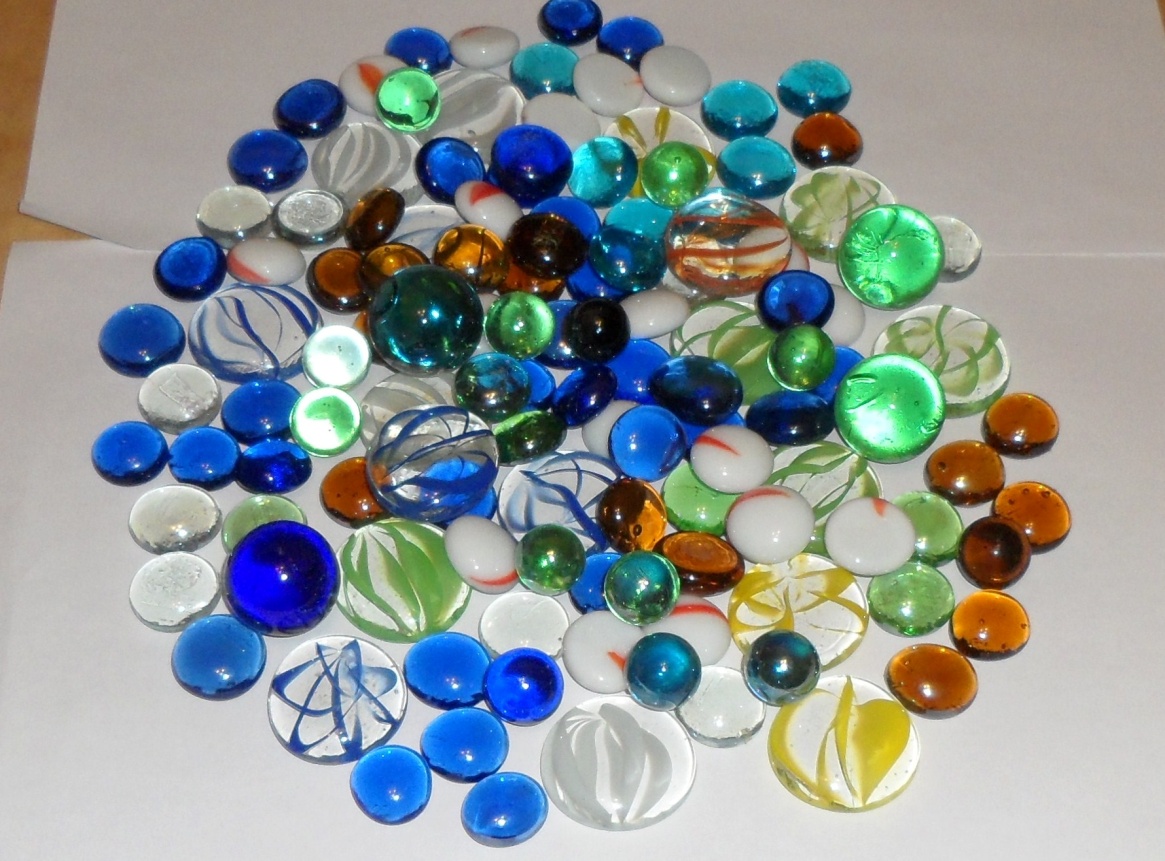 Использование нетрадиционных методов работы   повышает эффективность процесса речевого и сенсорного развития детей.
Камешки-кабошоны (в переводе «шляпка от гвоздя») удобны в применении, они не перекатываются.
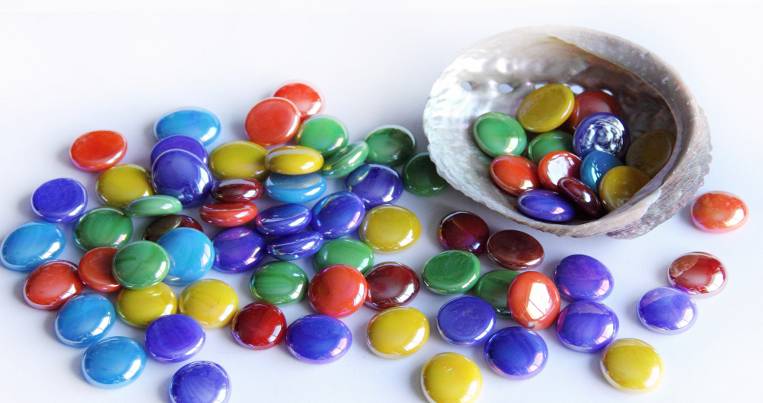 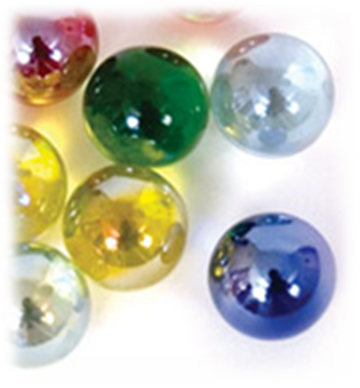 Использование камешков марблс
              и кабошонов на практике способствует
              решению следующих задач:
Развивать мелкую моторику, зрительно – двигательную координацию.   
Упражнять в ориентировке на плоскости листа.  
 Обогащать словарный запас.  
 Формировать и закреплять правильный образ предметов, букв, цифр.  
  Развивать внимание, память и мышление.  
  Развивать фантазию ребенка.                                                                                                                     
  Усидчивость.   
 Воспитывать положительный эмоциональный настрой ребенка на     занятии.    
Релаксация.
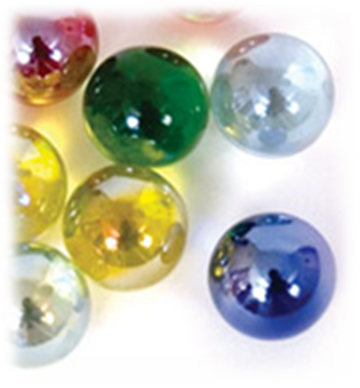 КУЛАЧКОВЫЙ ЗАХВАТ
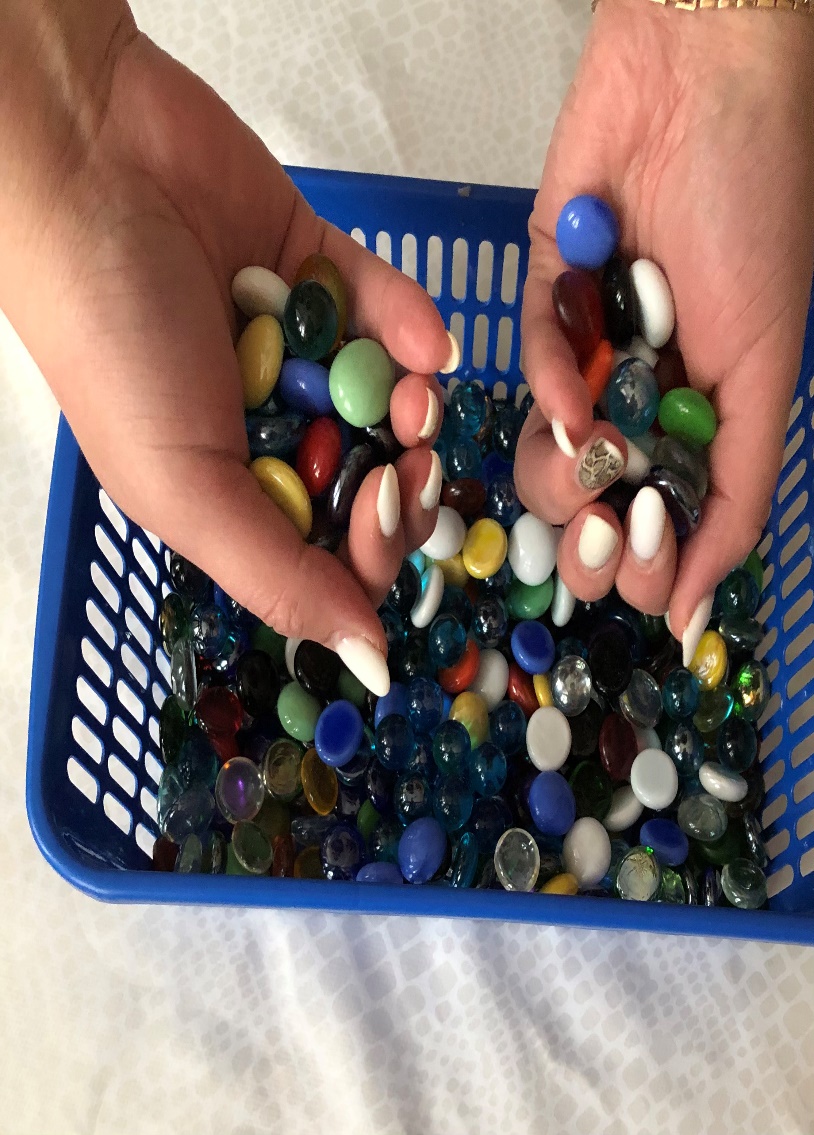 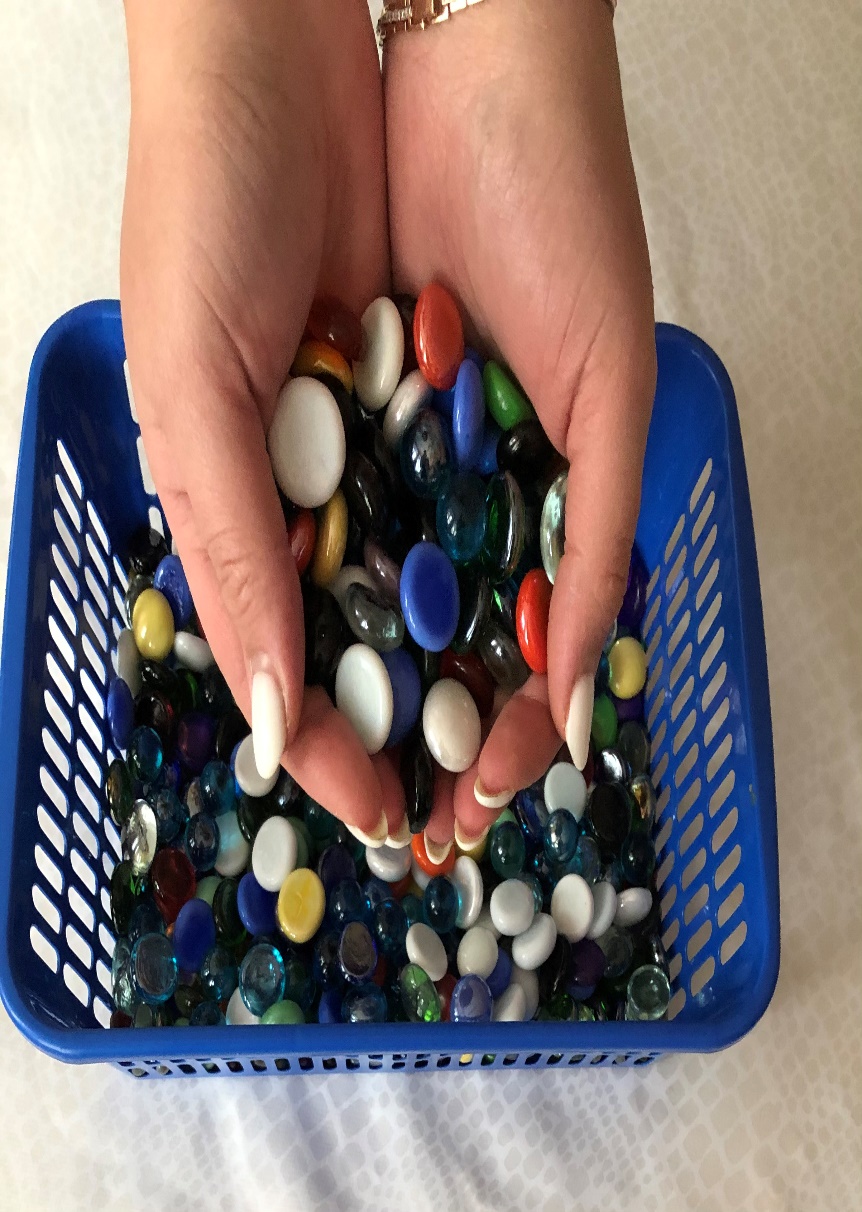 ЩИПКОВЫЙ ЗАХВАТ
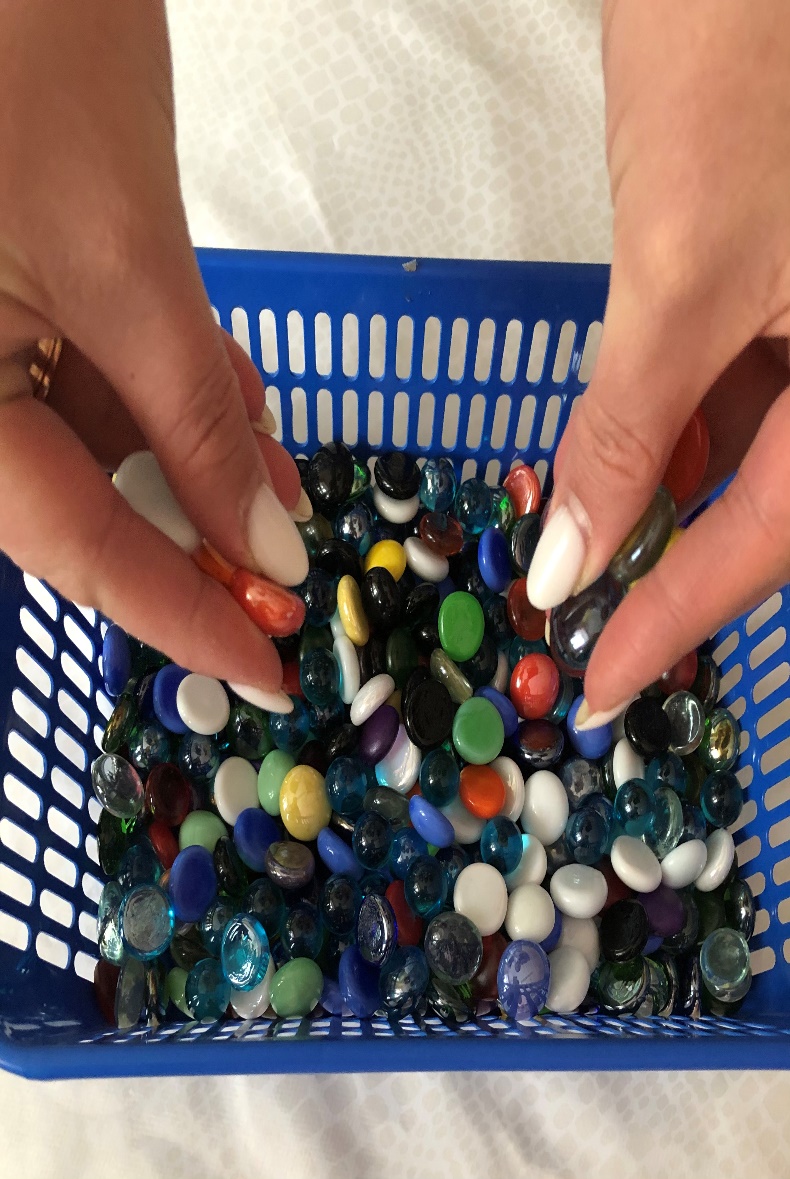 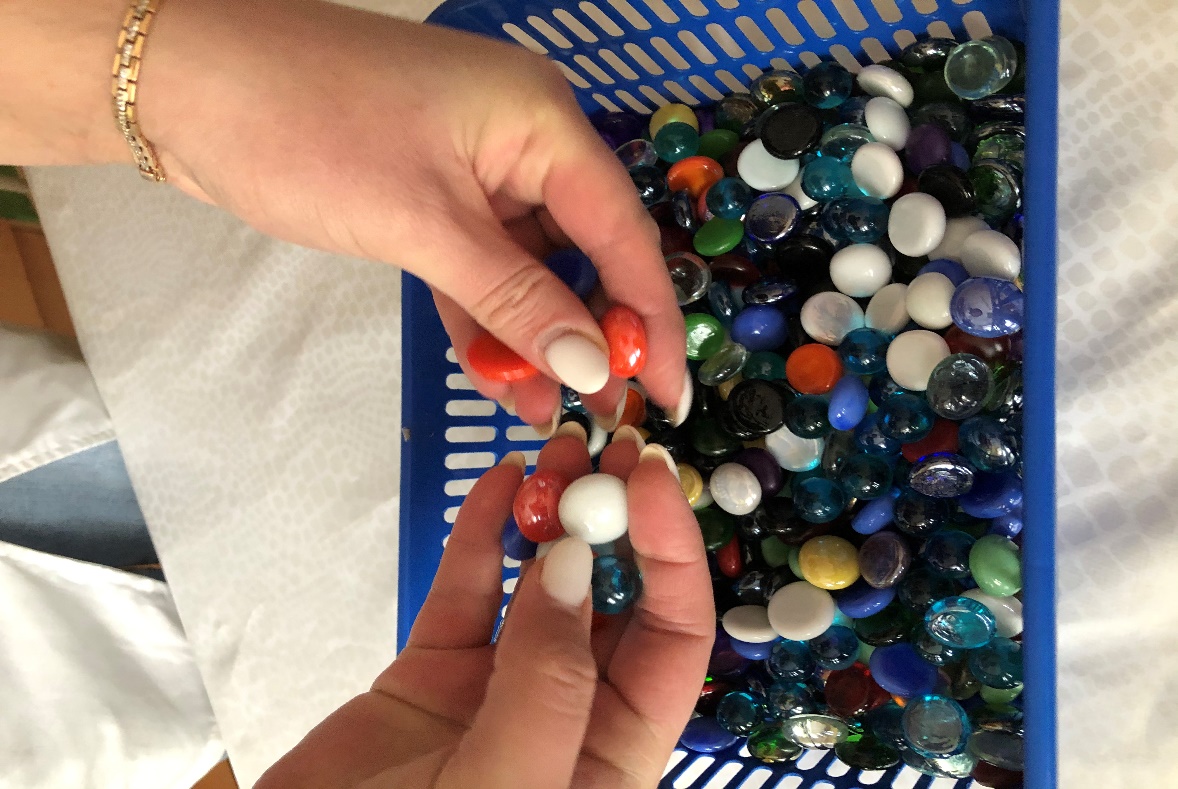 ПИНЦЕТНЫЙ ЗАХВАТ
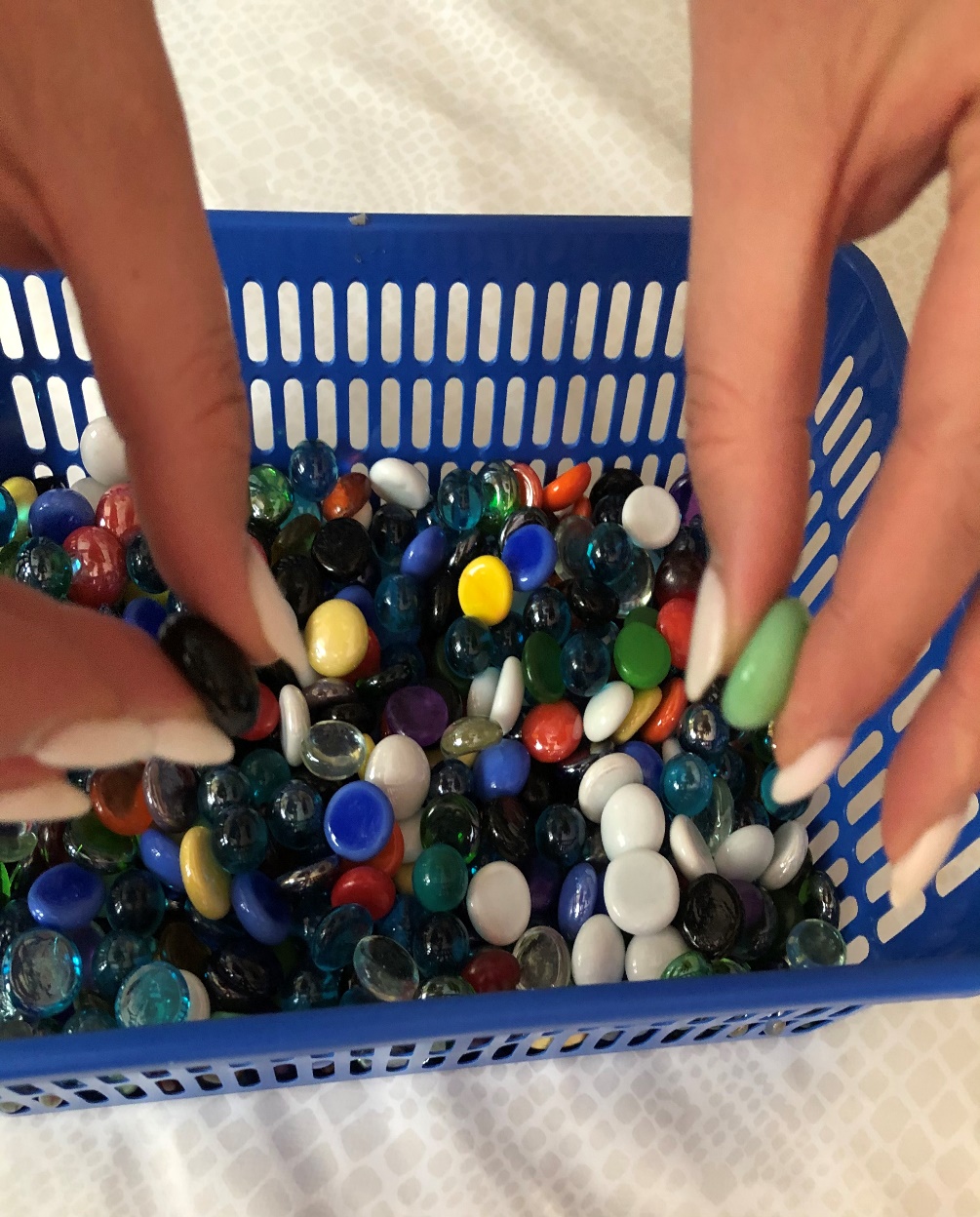 РАЗВИТИЕ ПРОСТРАНСТВЕННЫХ         ПРЕДСТАВЛЕНИЙ
«Муха в клетке»
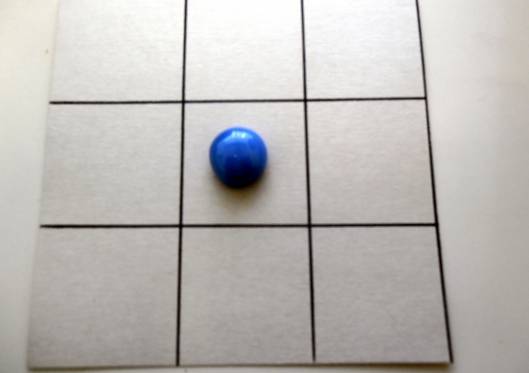 «В небе звездочки горят»
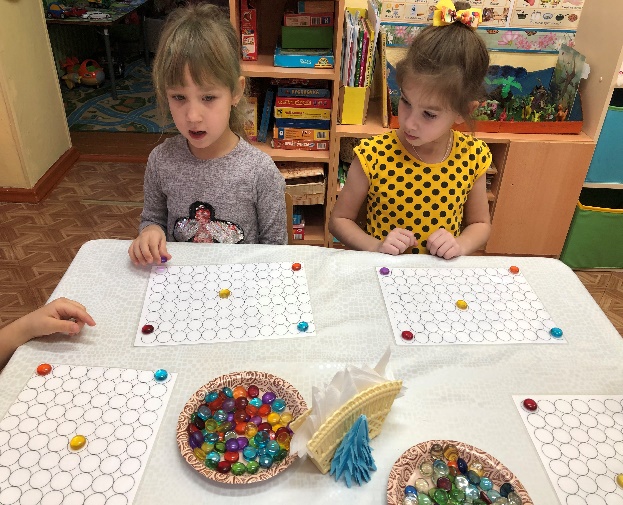 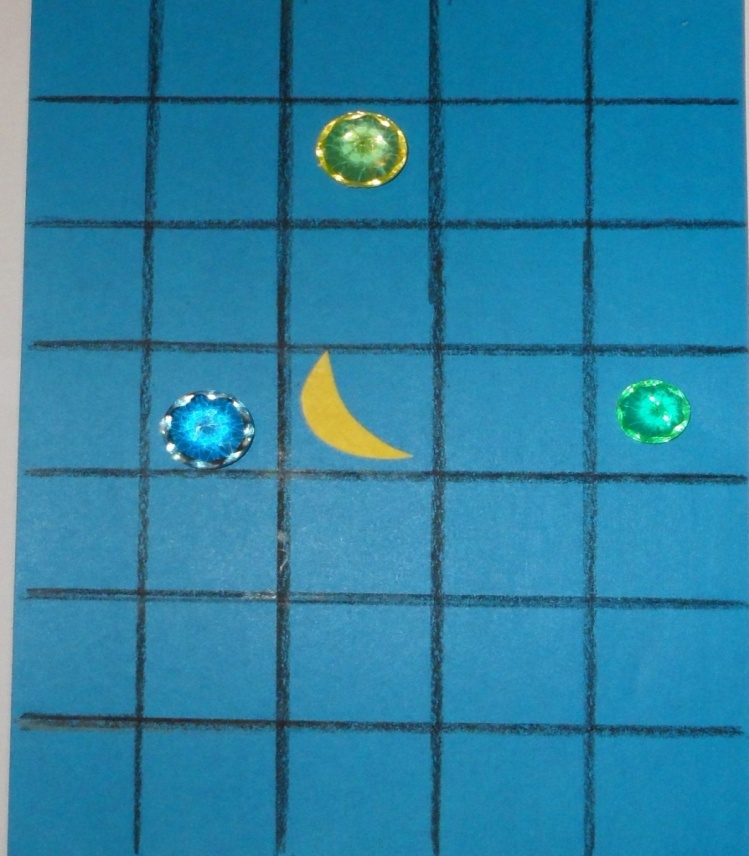 В центре 
квадрата 
из 9 клеток сидит "муха".
По инструкции взрослого ребёнок двигает камешек по квадратам.
Положить шарики  от луны 2клеточки справа; 
1клеточка слева;
2клеточки сверху
Усложнение - даётся многоступенчатая инструкция, ребёнок "передвигает" глазами камешек и ставит "муху" в нужный квадрат
Выложить путь камешками 
по схеме:  2клеточки вверх;
2→;5↑…
Придумать путь совы, выложить камешками и описать его.
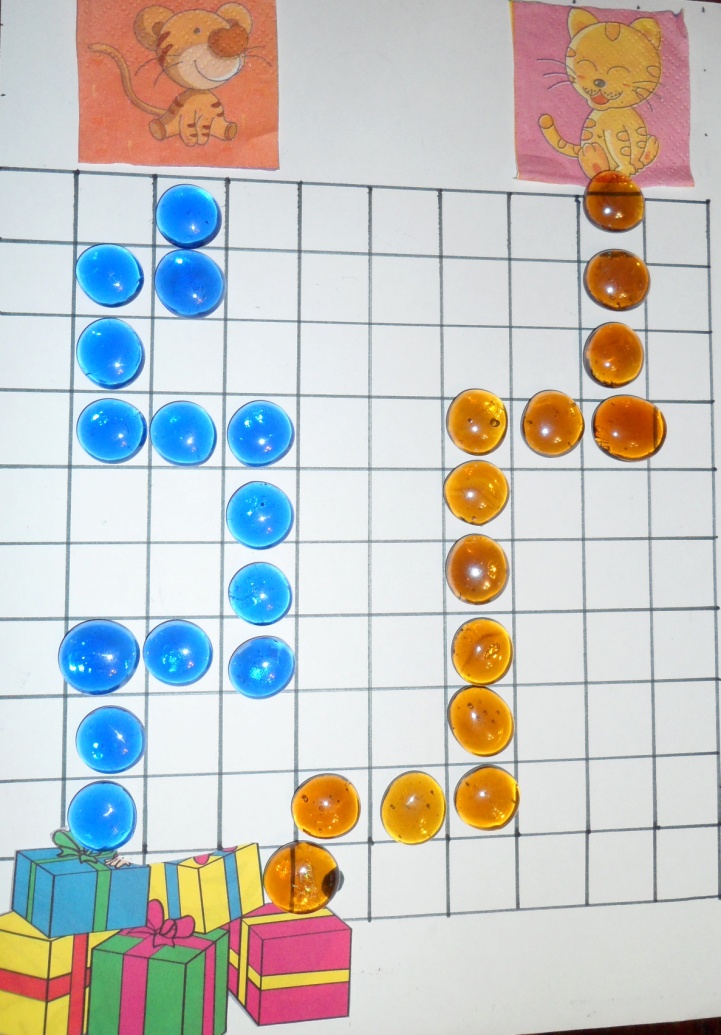 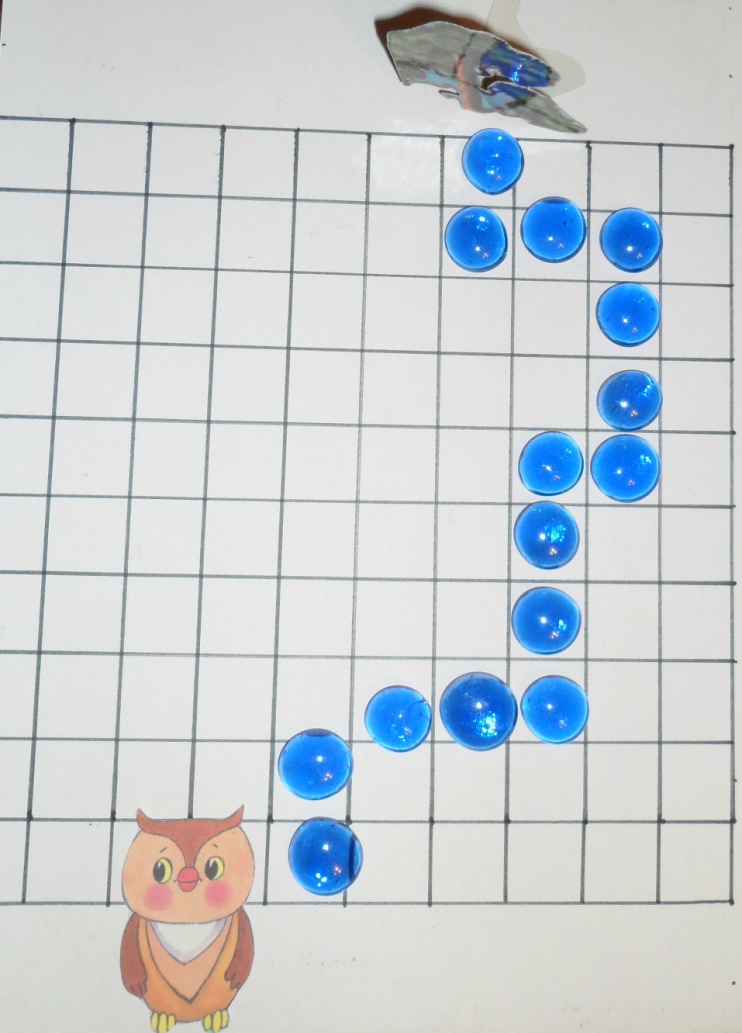 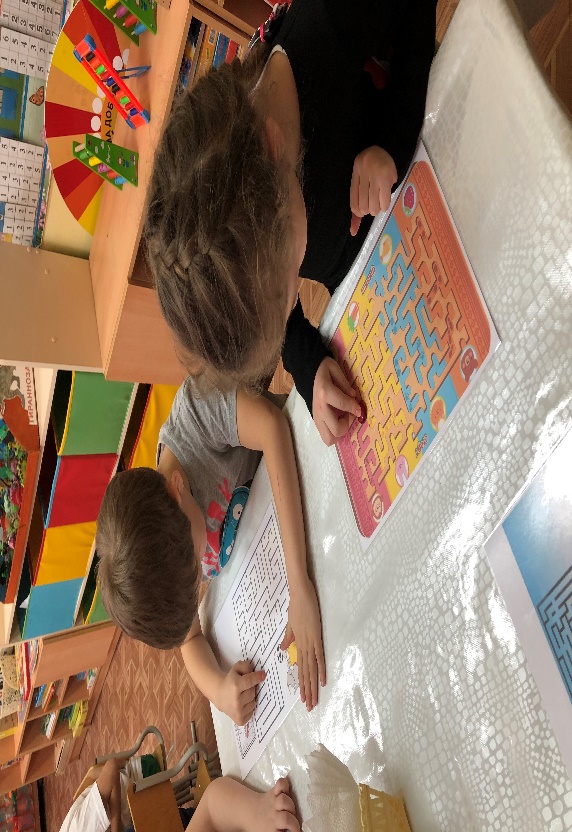 «Над, под, слева, справа»
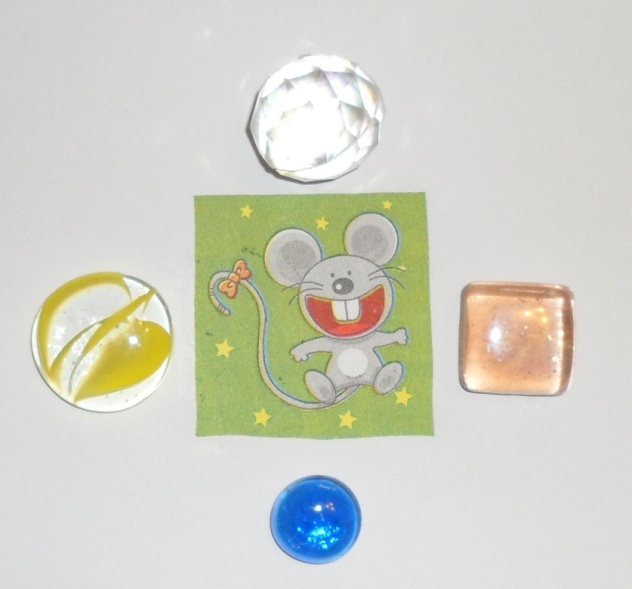 Найти треугольник справа от квадрата и положить на него голубой шарик,  на треугольник слева от круга- синий, на треугольник под квадратом – оранжевый.
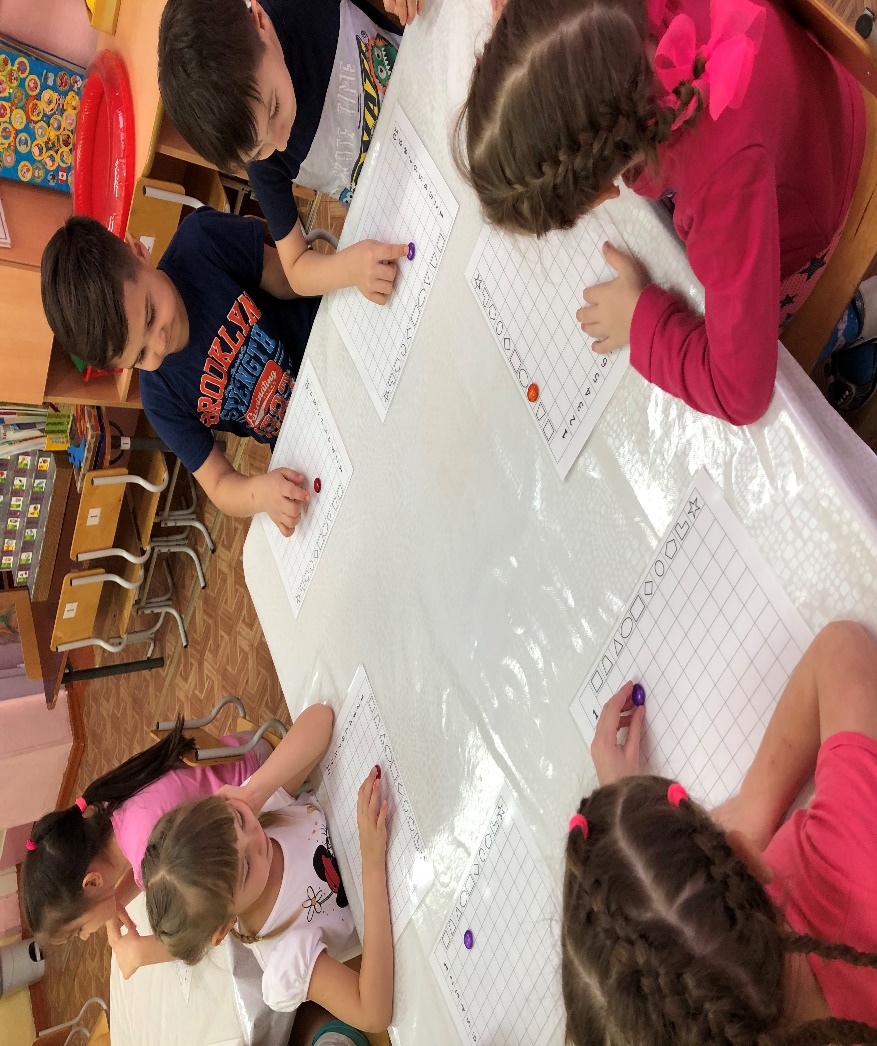 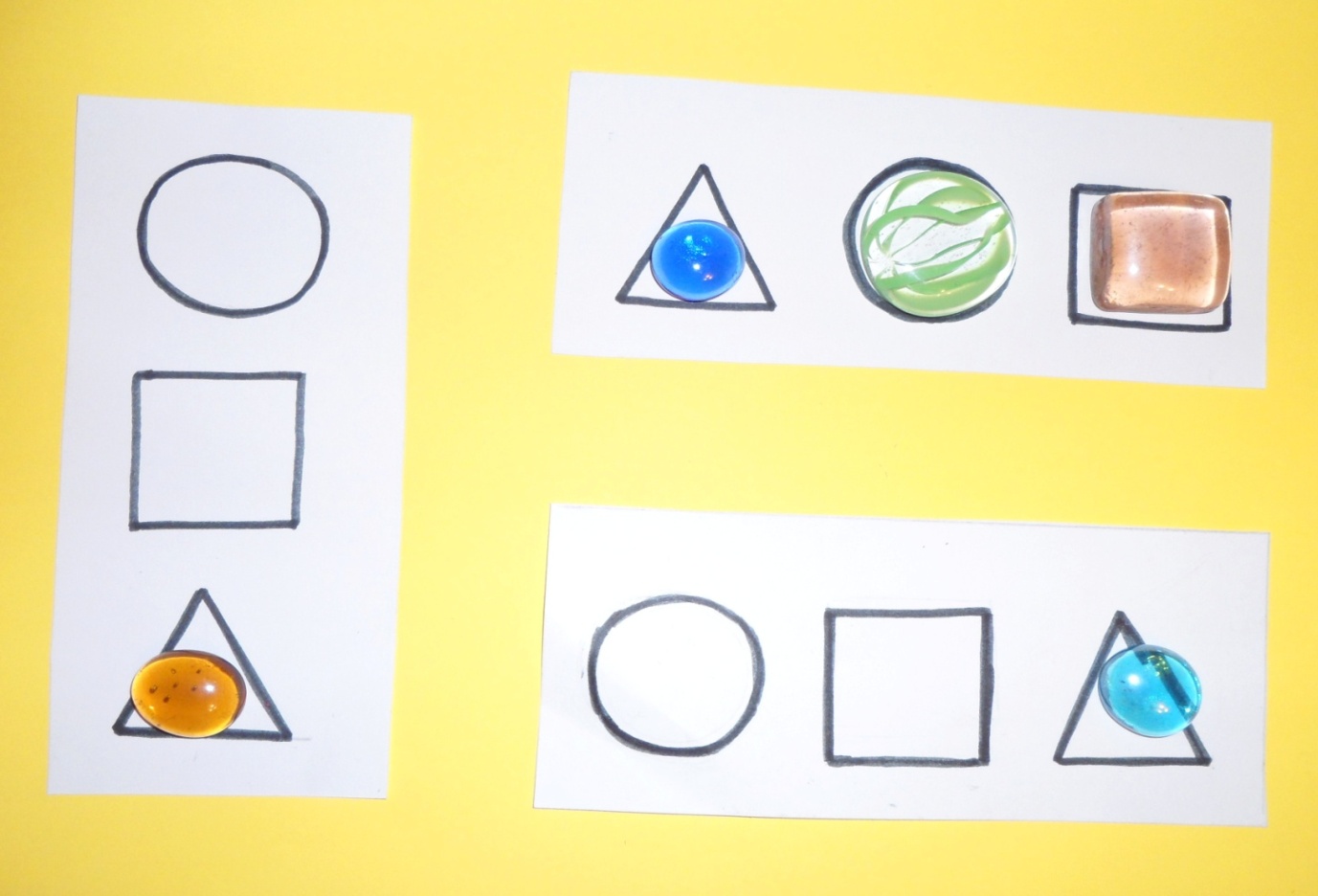 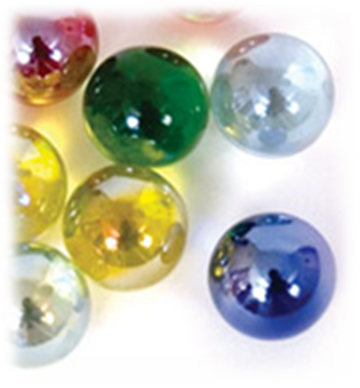 Выкладывание спирали  
в разных направлениях
 (от центра или к центру)
Выкладывание геометрических фигур и цифр по контуру и без
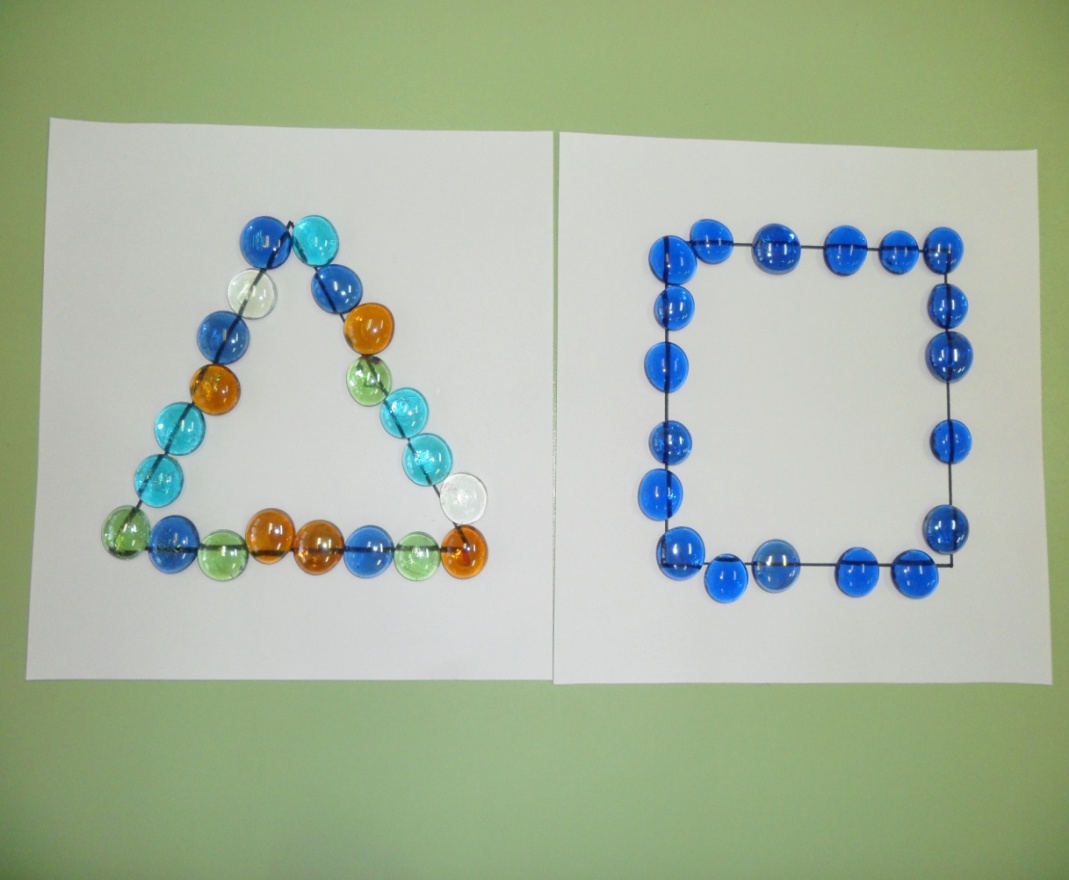 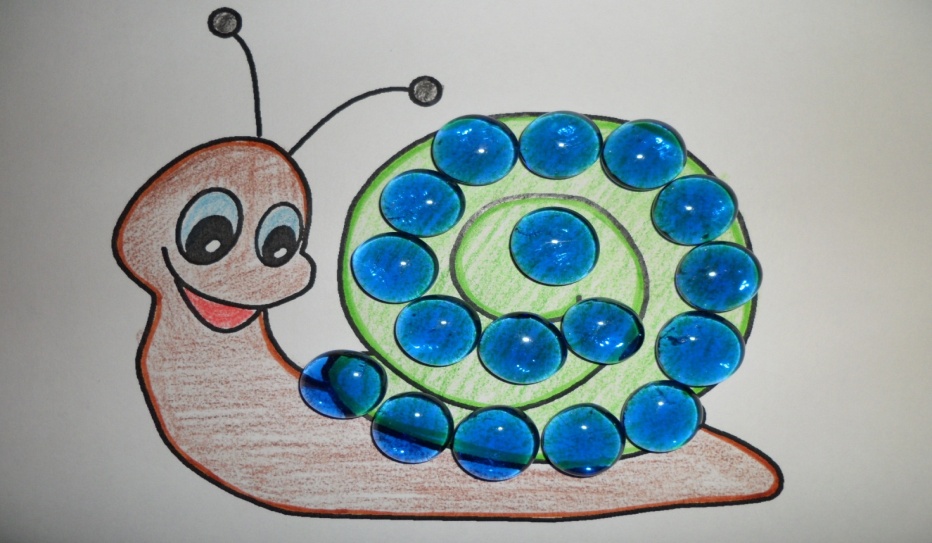 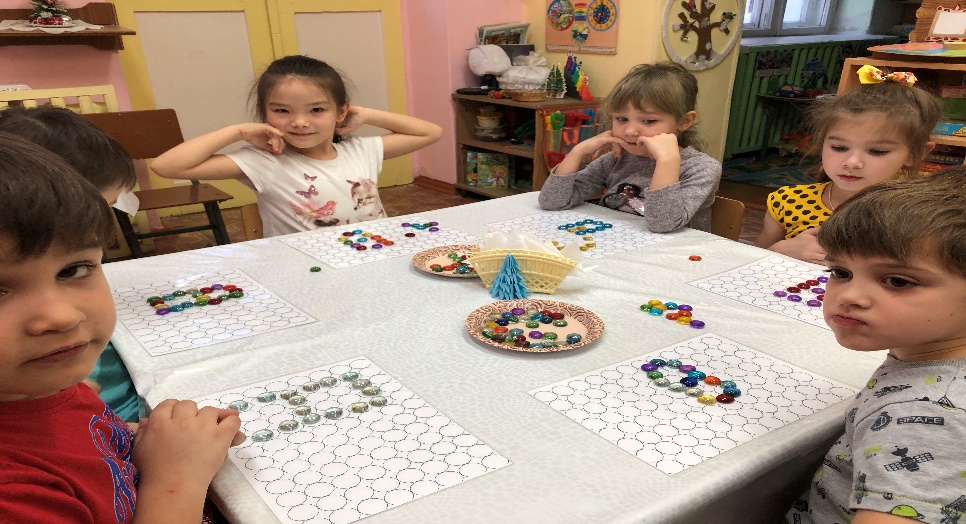 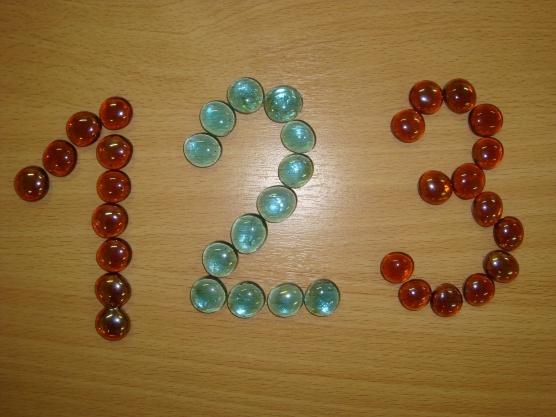 «Наряди ёлочку зайчикам на Новый год»
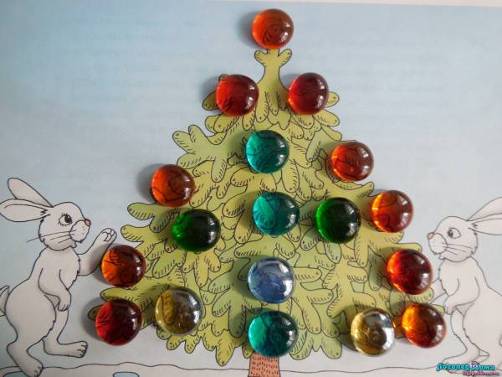 «Укрась мешочки»
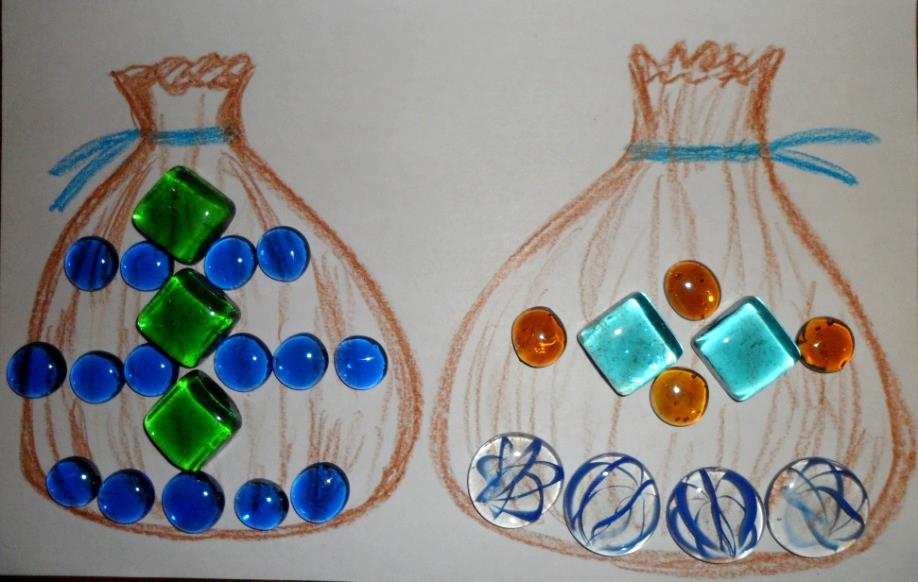 Использование в работе с детьми камешков Марблс развивает фантазию, воображение и творческие способности детей.
АРТИКУЛЯЦИОННАЯ ГИМНАСТИКА
«Лошадка»
Найти копыта и положить на них камешки,
 клади камешек и цокай;
Подобрать камешки по цвету и украсить уздечку.
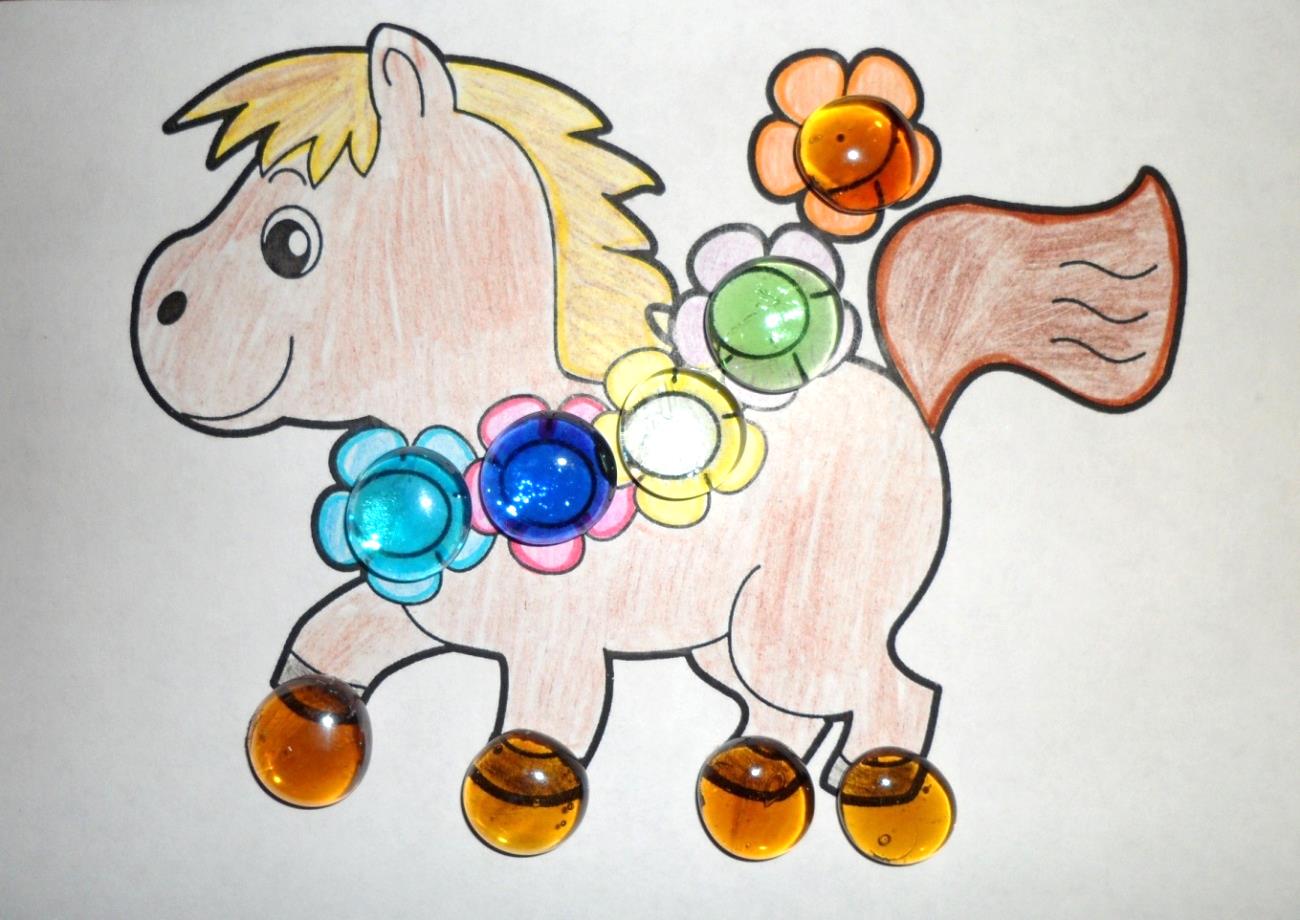 «Быстроногая лошадка
утром делала зарядку.
Потянулась для начала
и копытом постучала.
Цок! Цок! Цок!»
Выкладывание последовательности
«Ворона-модница»
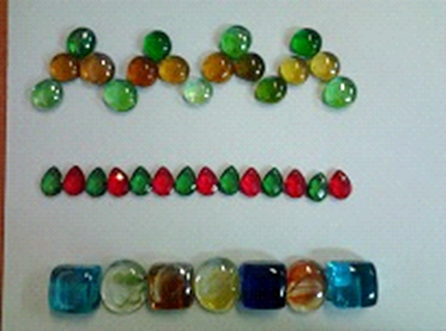 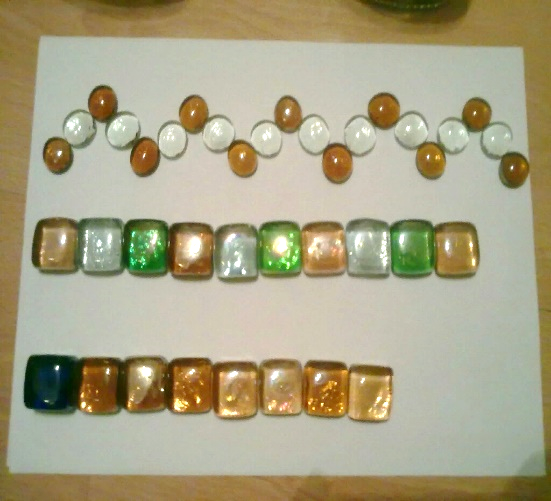 Выкладывание ритмичного ряда, по цвету, форме
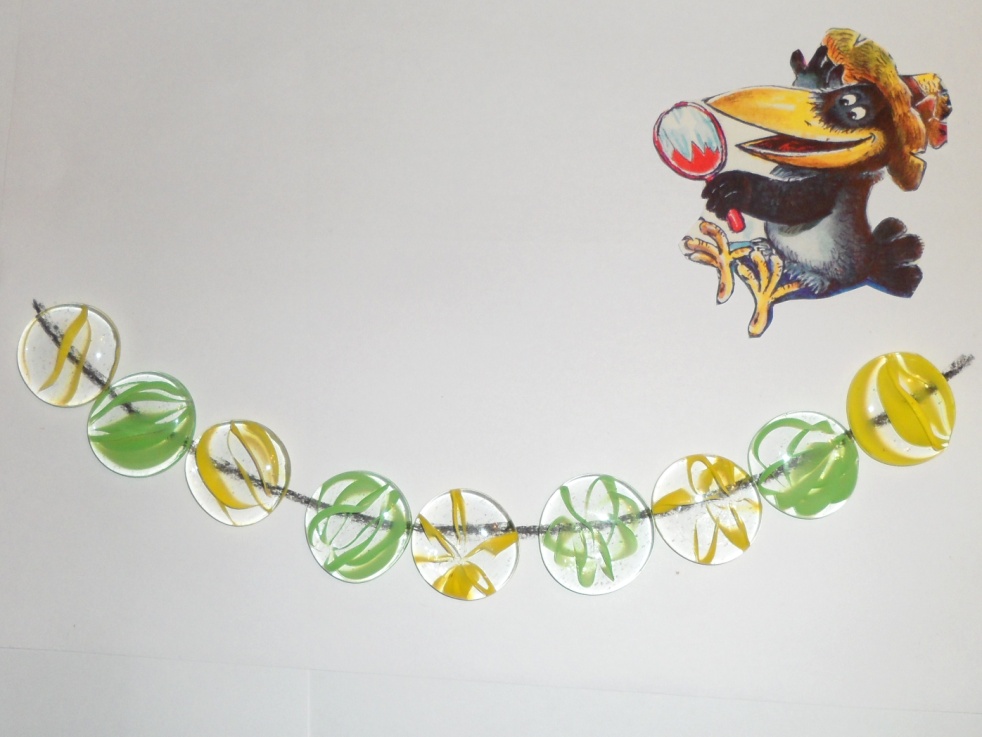 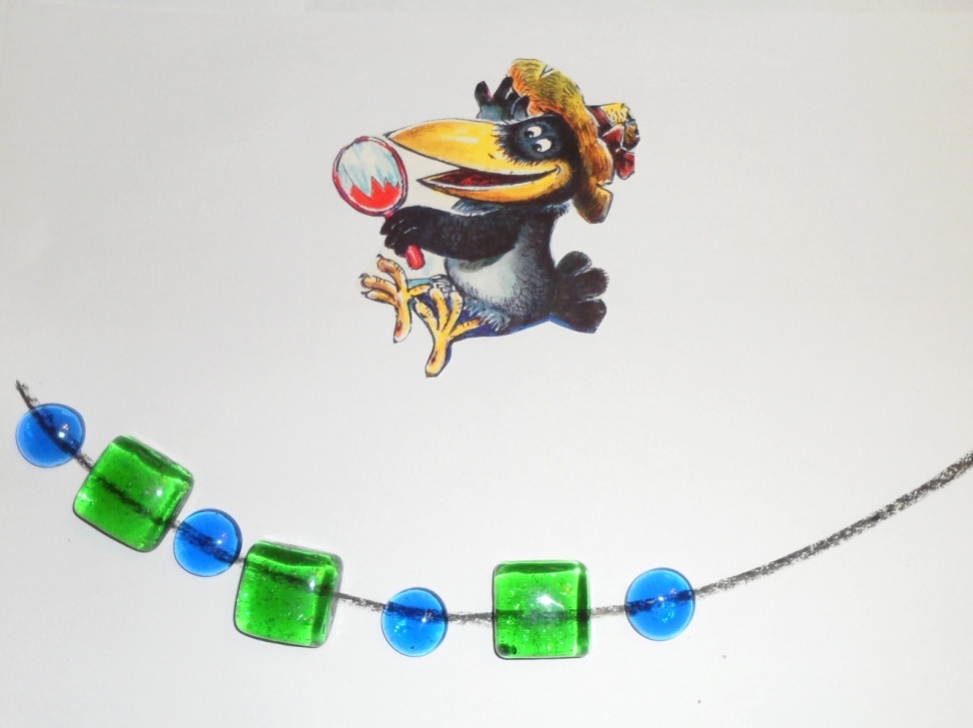 15
ЗНАКОМСТВО С БУКВОЙ
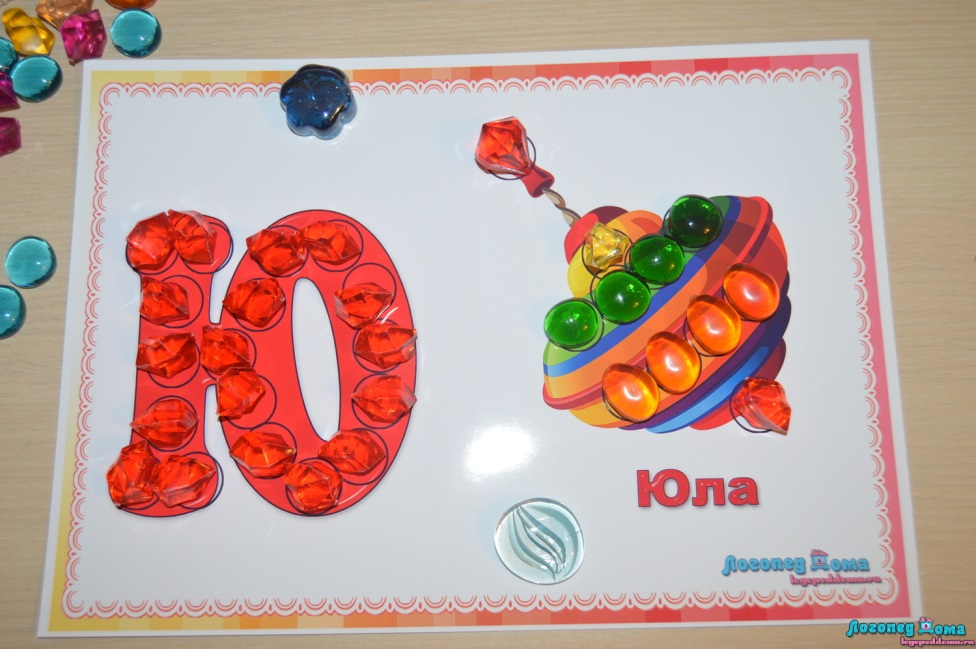 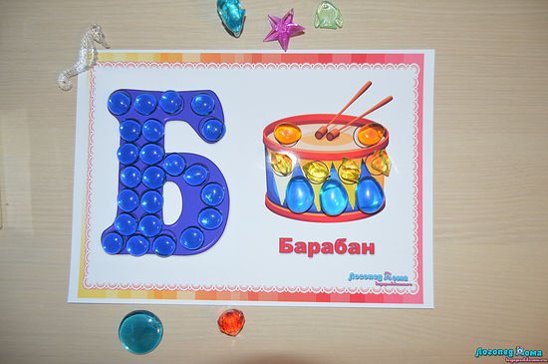 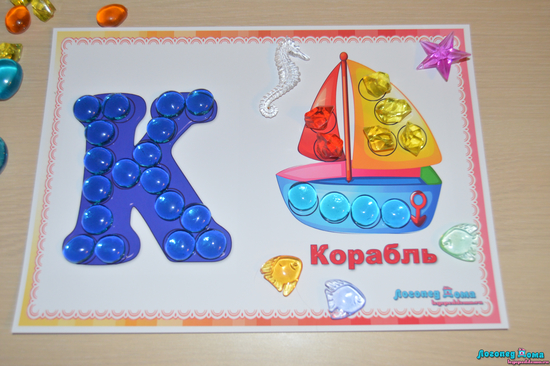 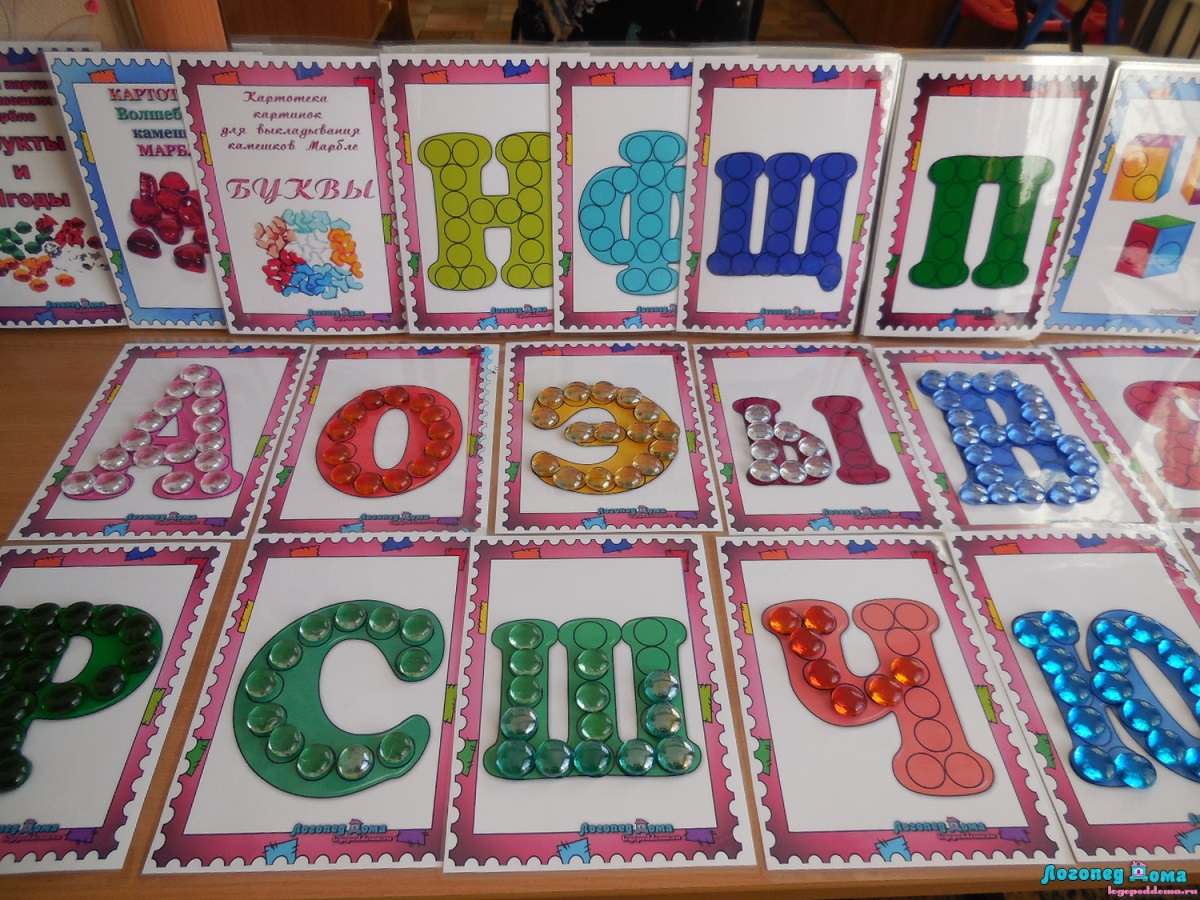 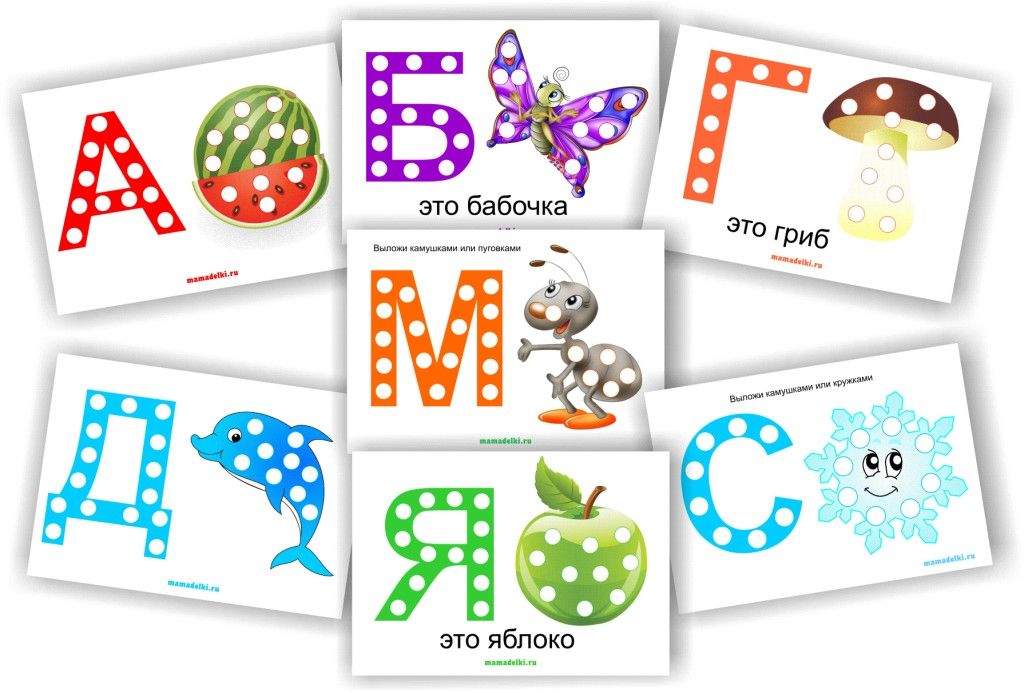 ЗВУКО-БУКВЕННЫЙ АНАЛИЗ СЛОВ
Выложи букву
Позиция звука в слове
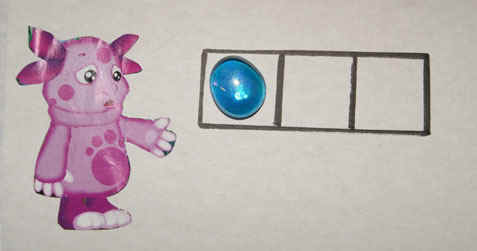 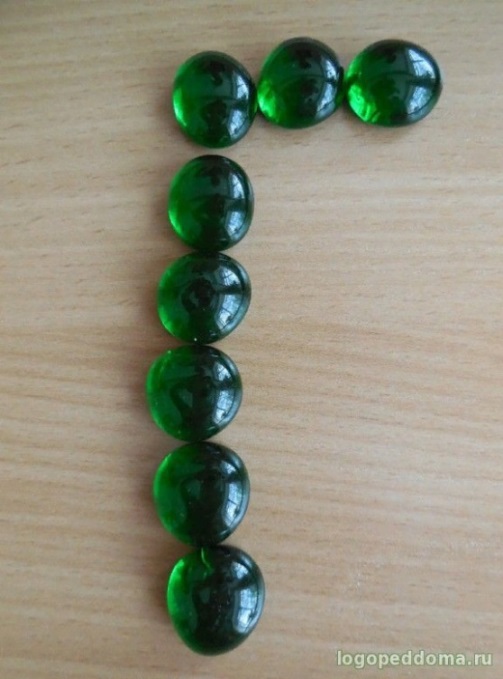 Выделение первого звука в слове
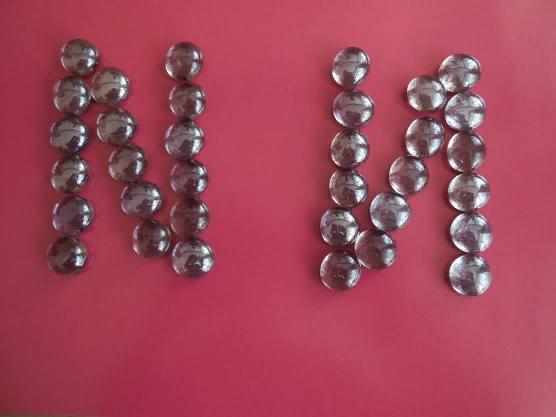 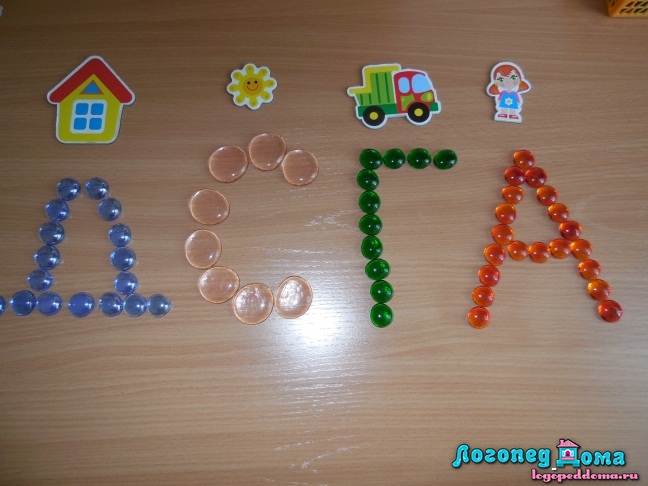 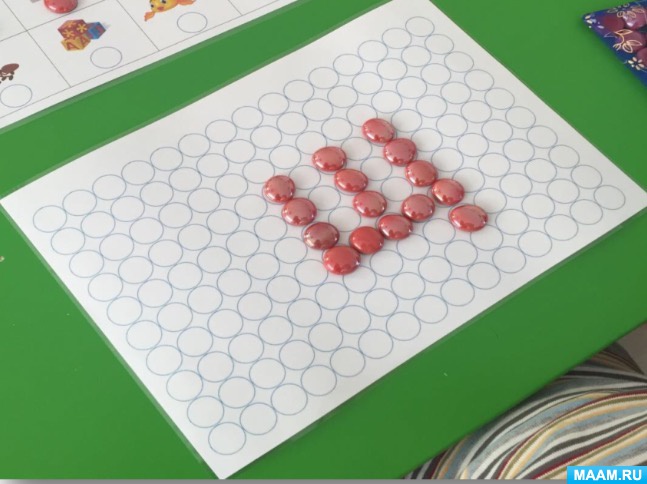 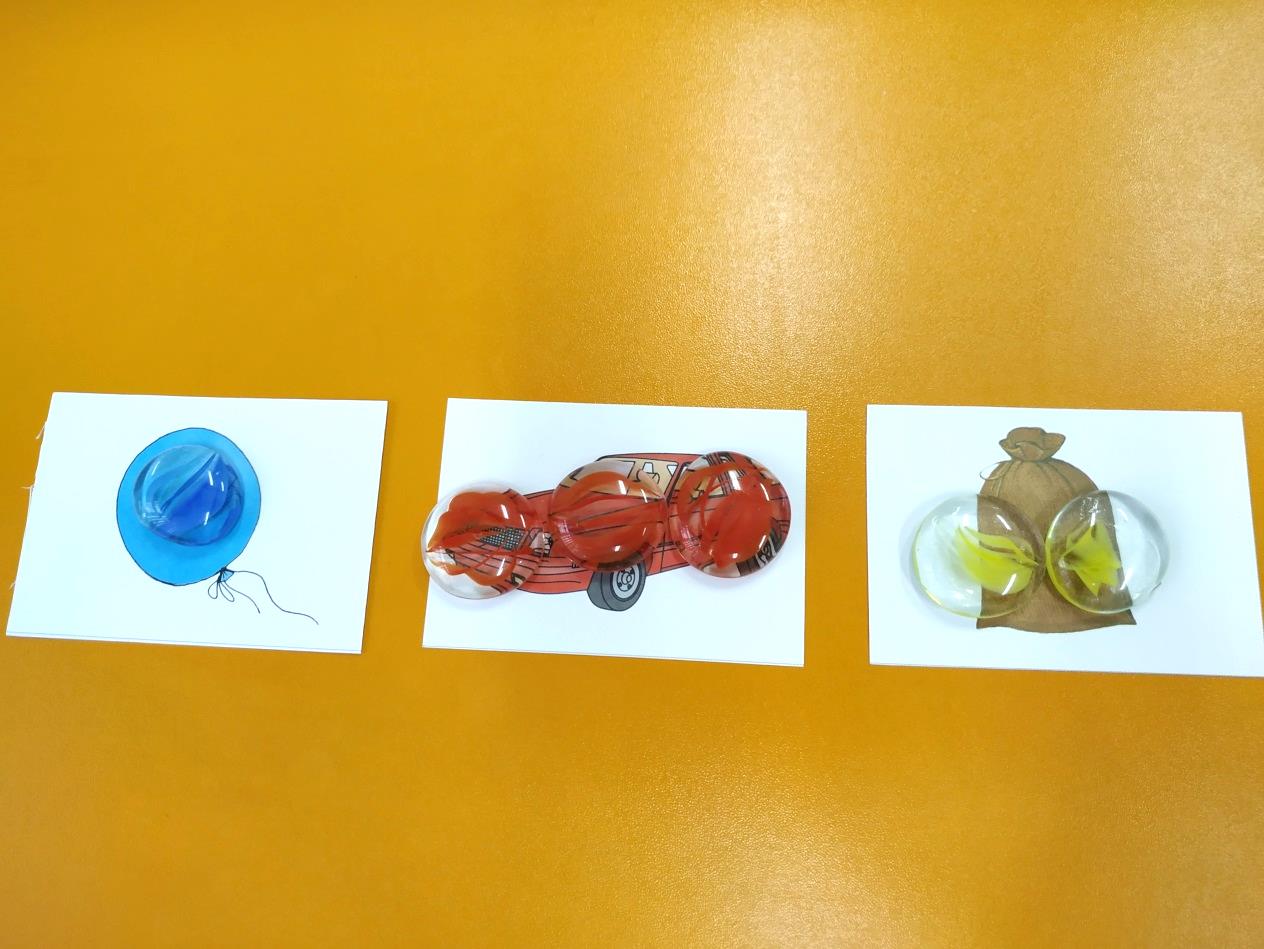 Количество слогов в слове
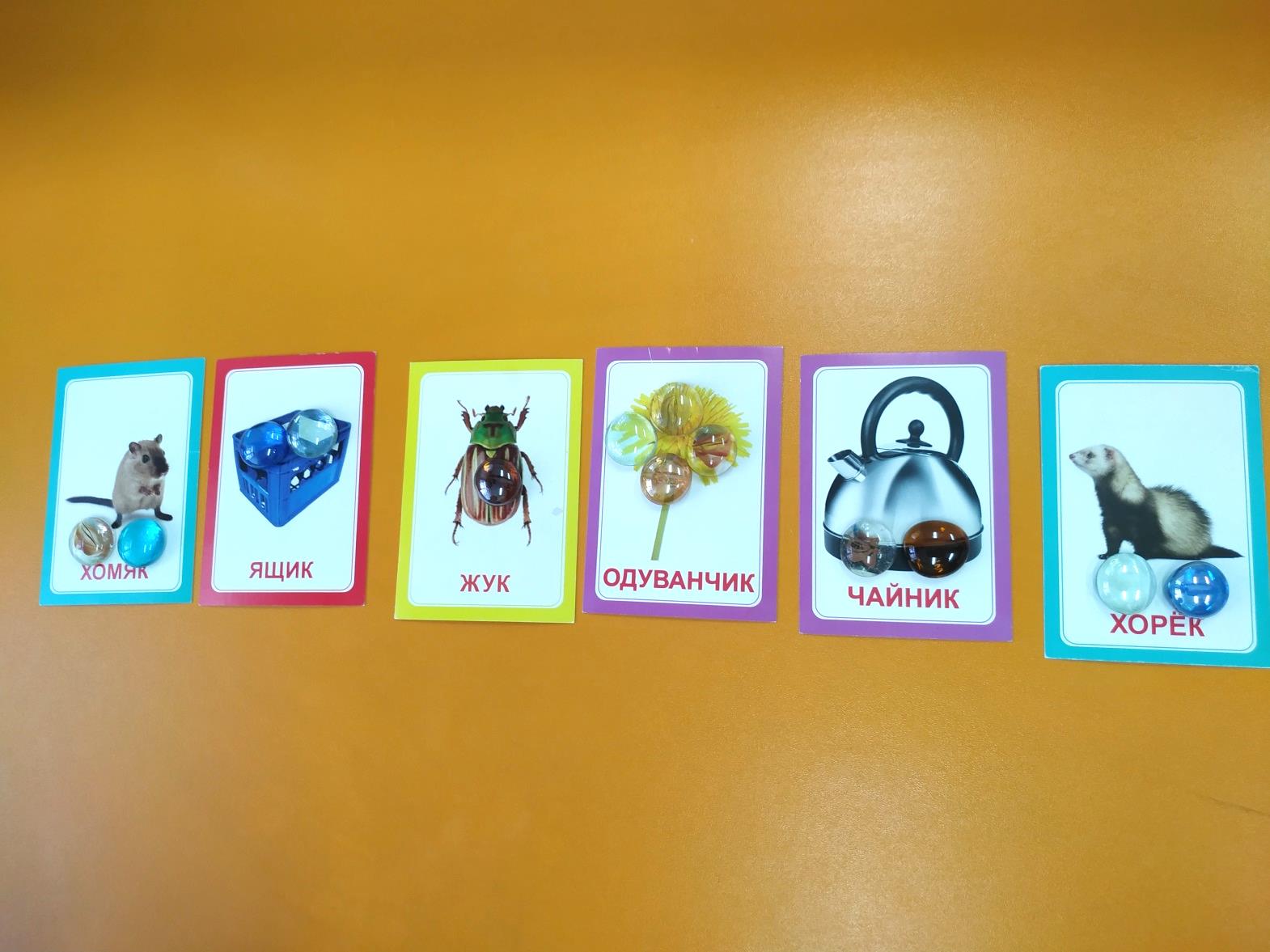 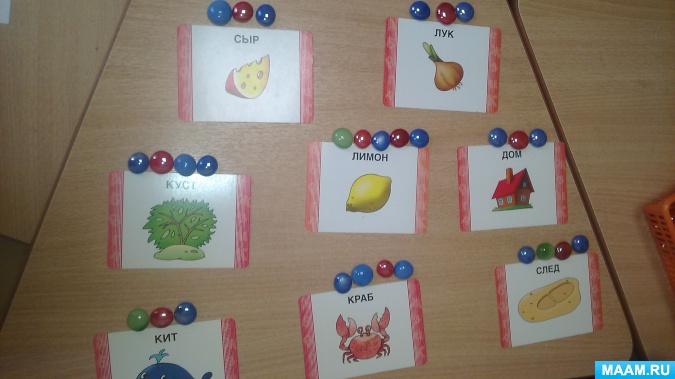 Звуковая схема слова
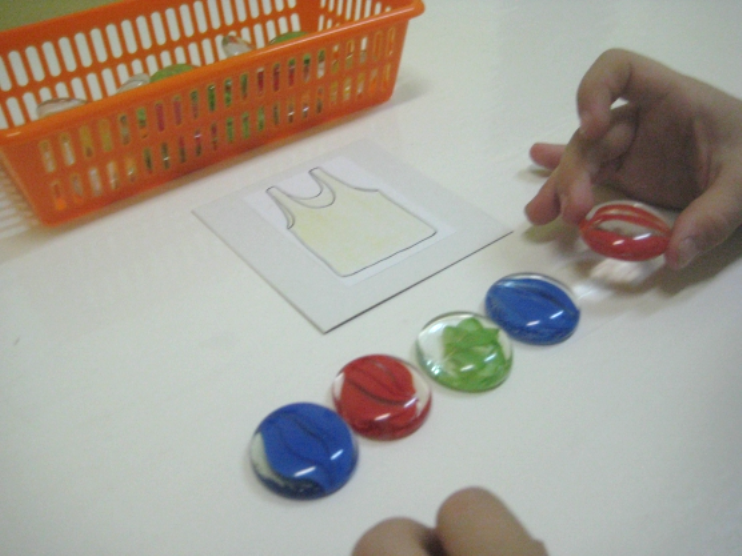 ИГРЫ И УПРАЖНЕНИЯ
Вылавливание из воды «Рыбалка»
Перекладывание с помощью мерной ложки, пинцета
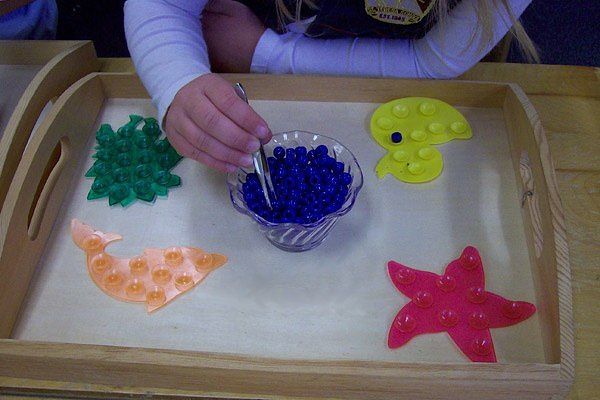 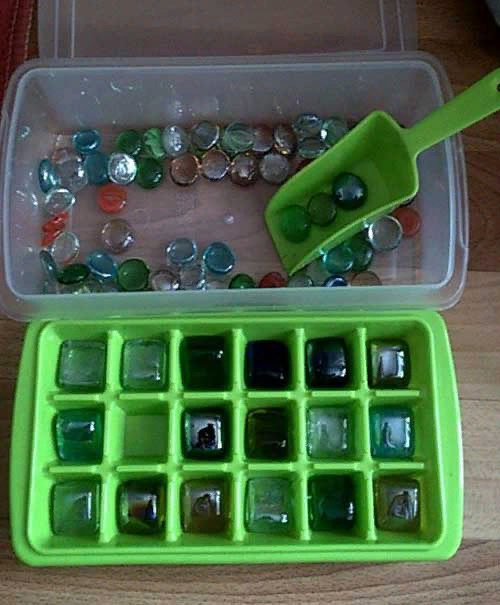 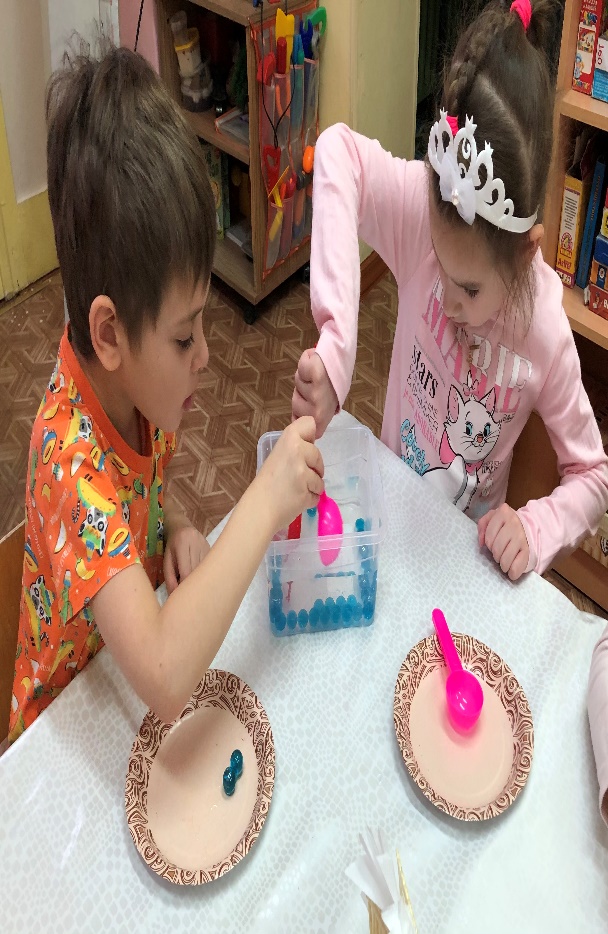 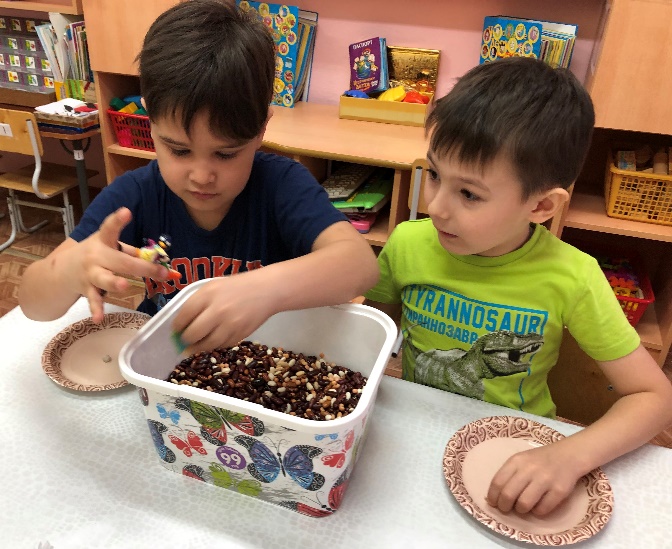 Сортировка в ячейки
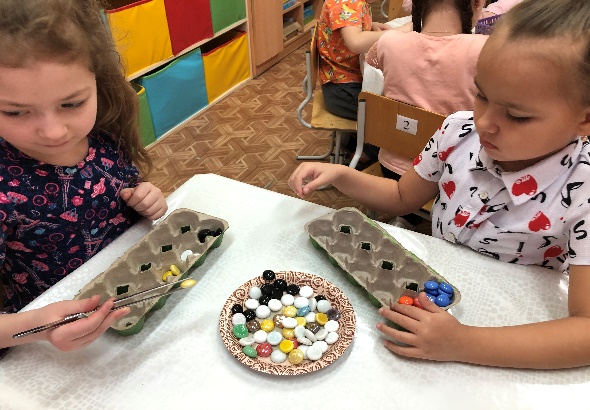 Прятки
Выкладывание изображений по контуру, 
 заполнение изображения
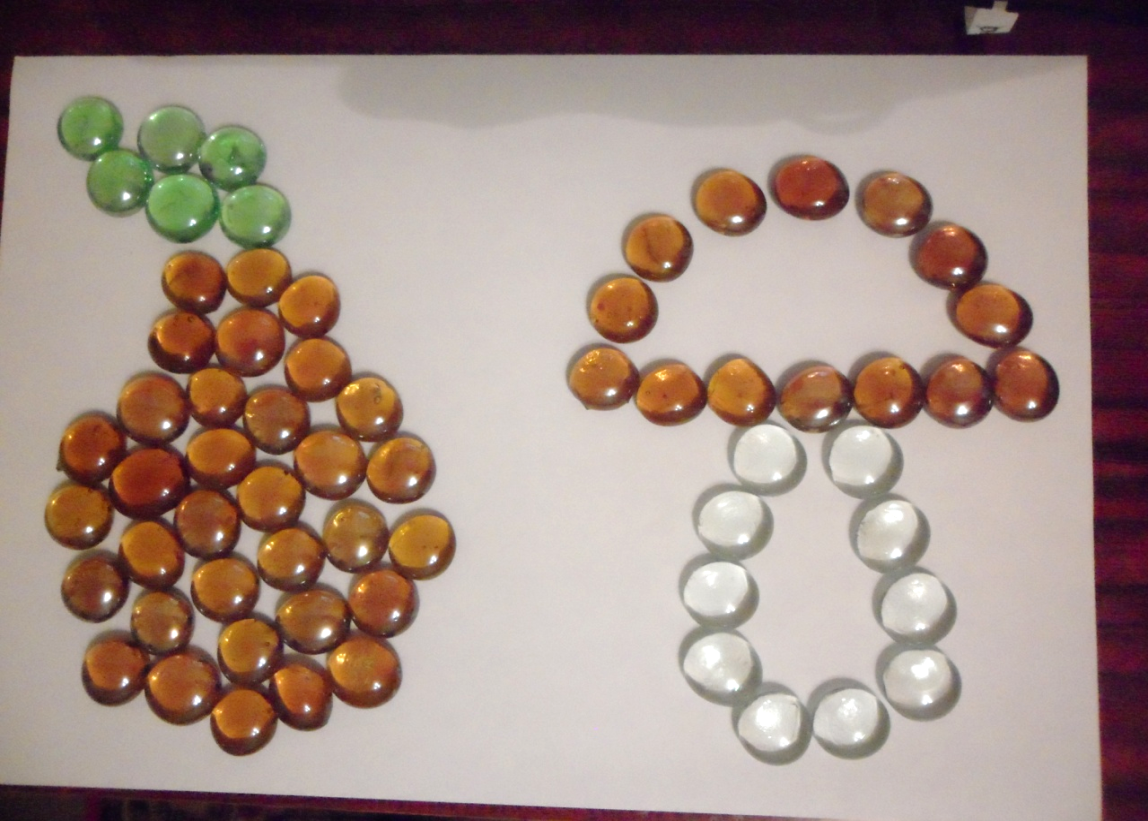 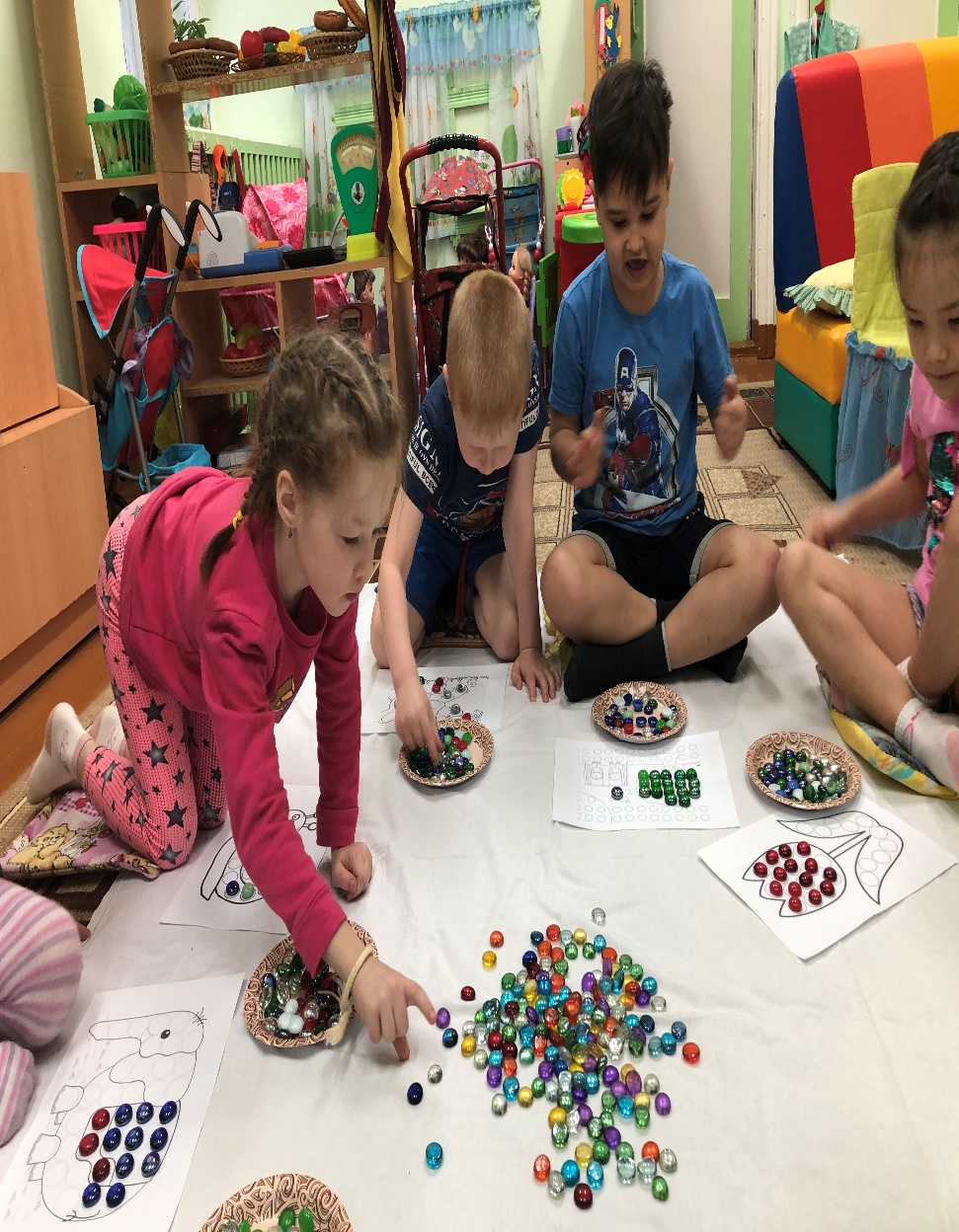 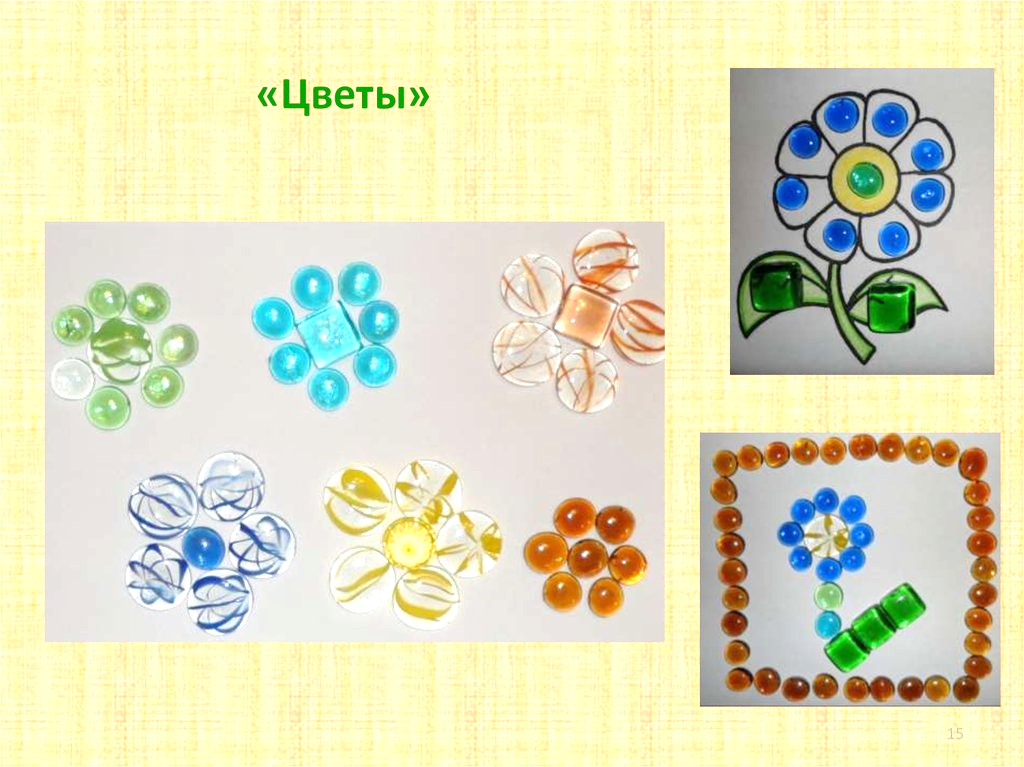 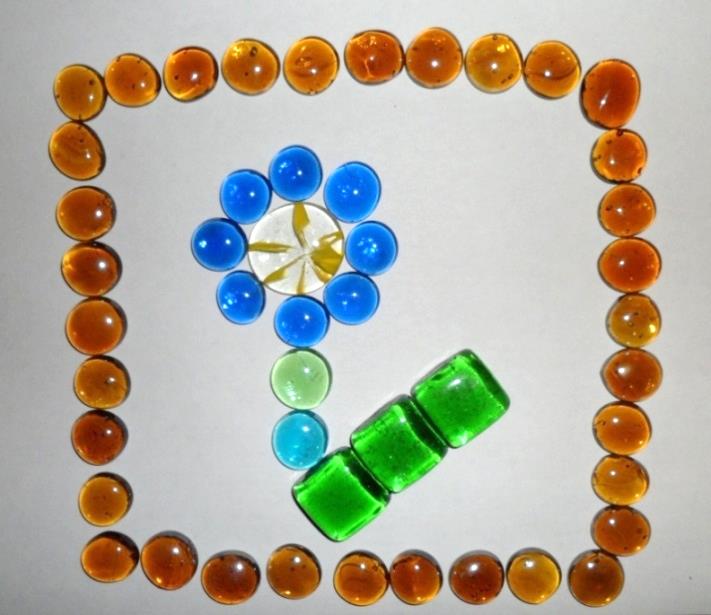 Сенсорная коробка с  камешками марблс – является хорошим релаксатором, настраивает на интересную и увлекательную игру.
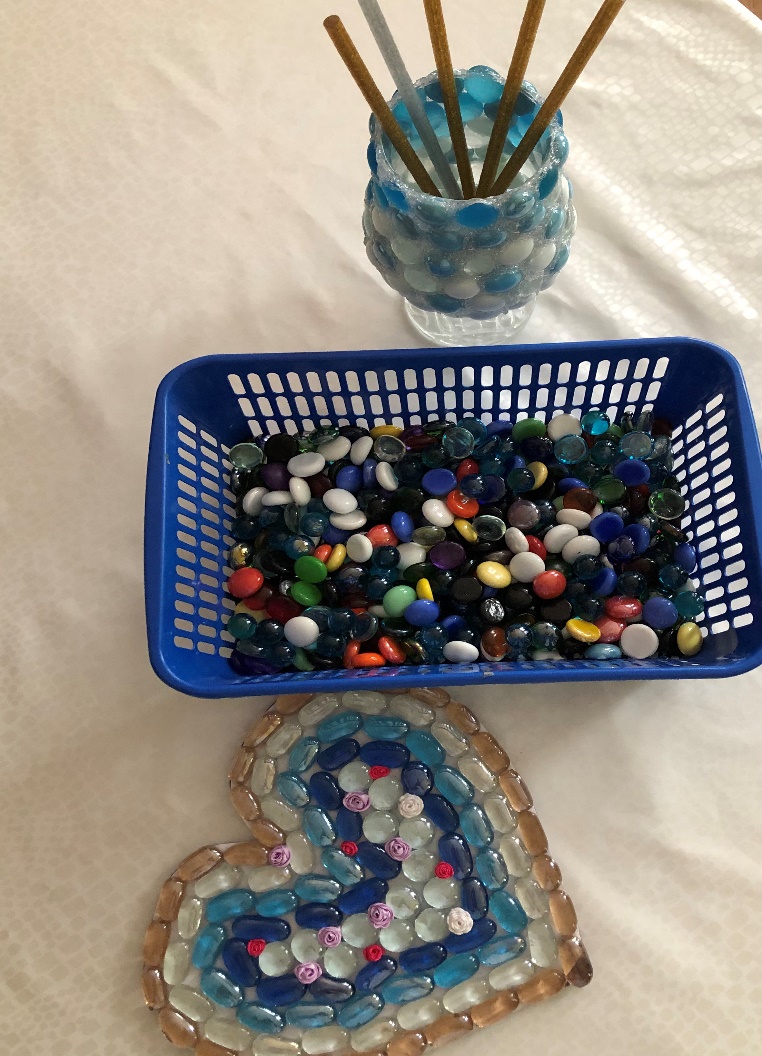 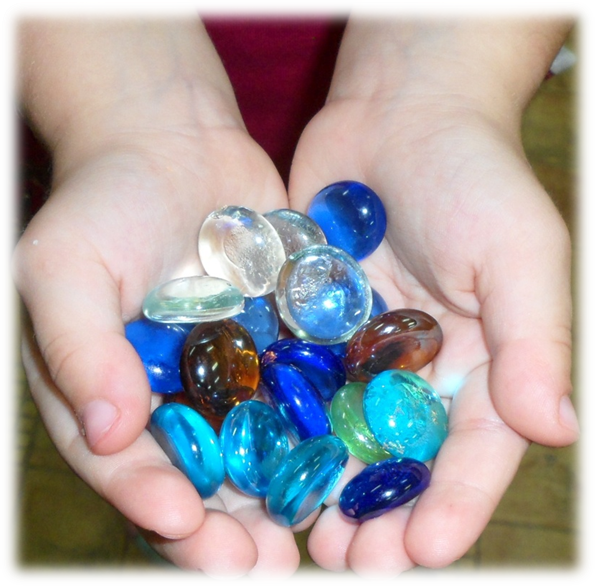 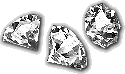 Камни Марблс – один из самых популярных материалов , которые используют декораторы.
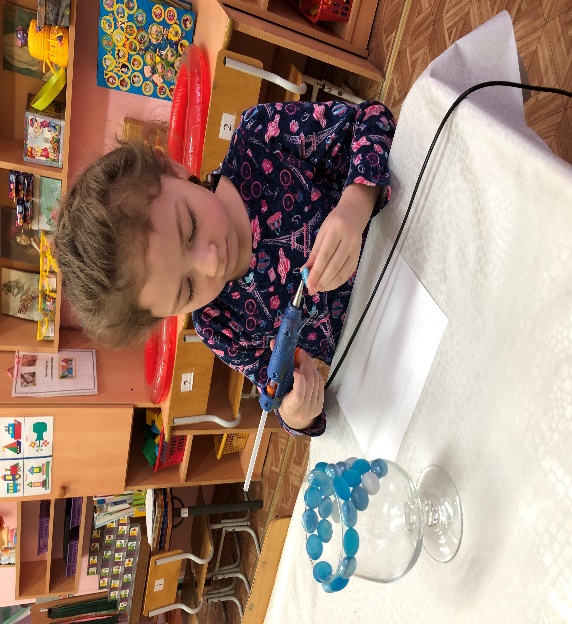 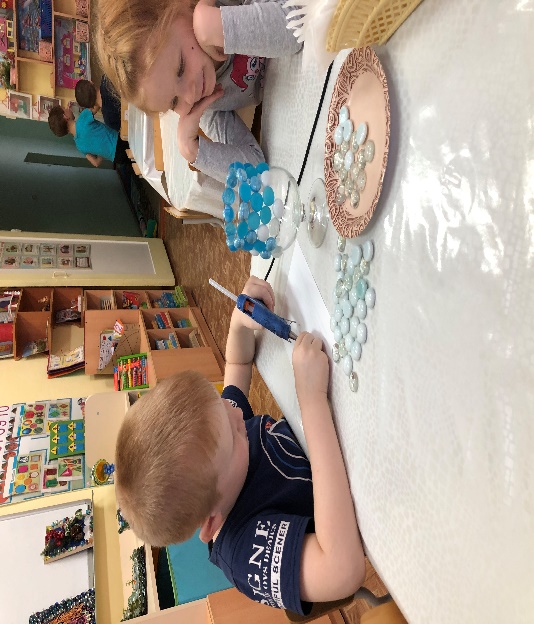 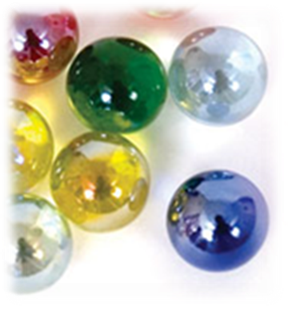 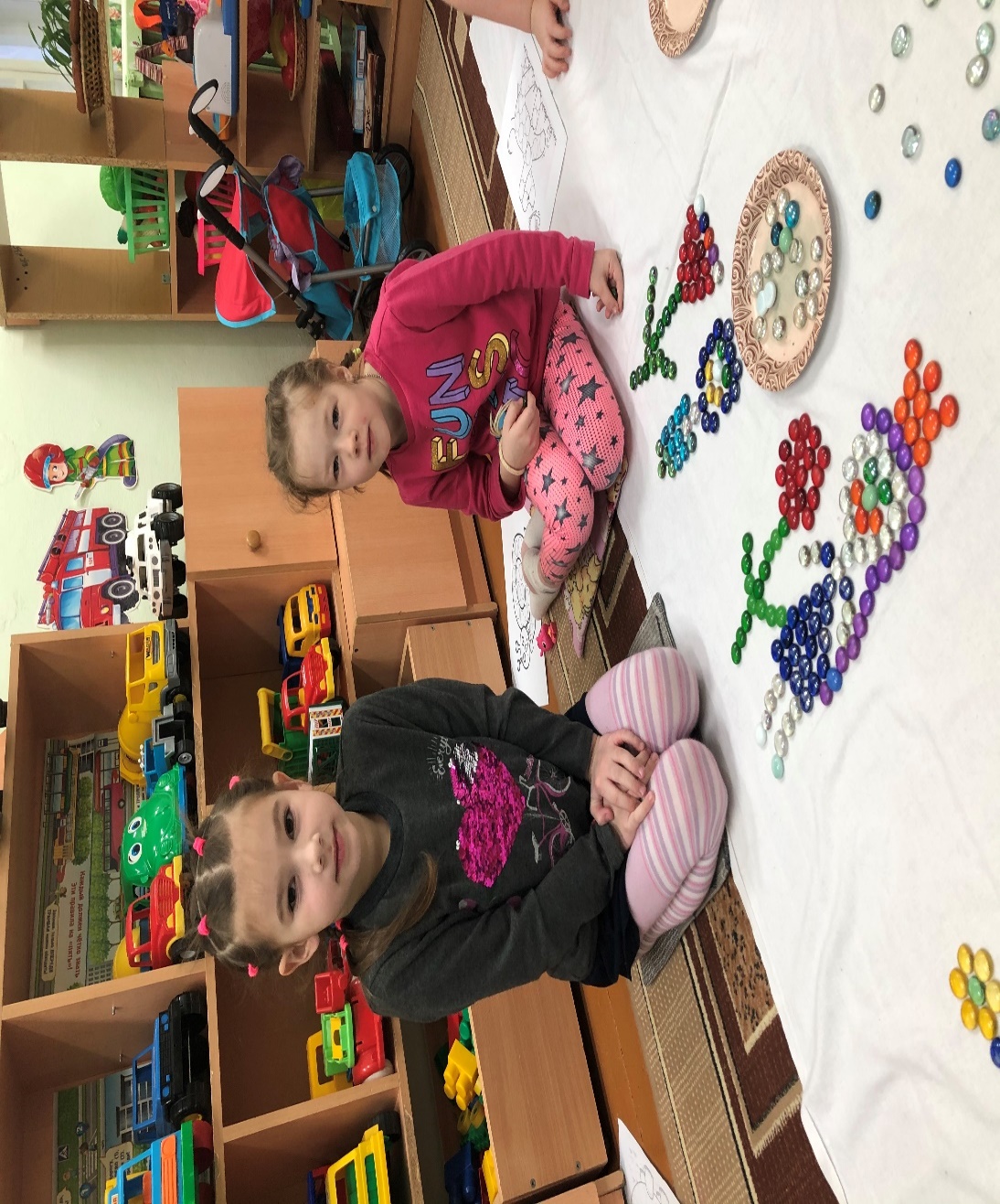 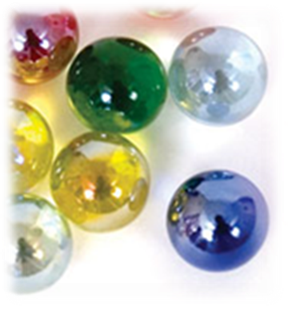 СПАСИБО ЗА ВНИМАНИЕ!